Муниципальное казенное дошкольное образовательное учреждение Искитимского района Новосибирской   области   детский  сад комбинированного вида «Красная шапочка»р.п. Линево
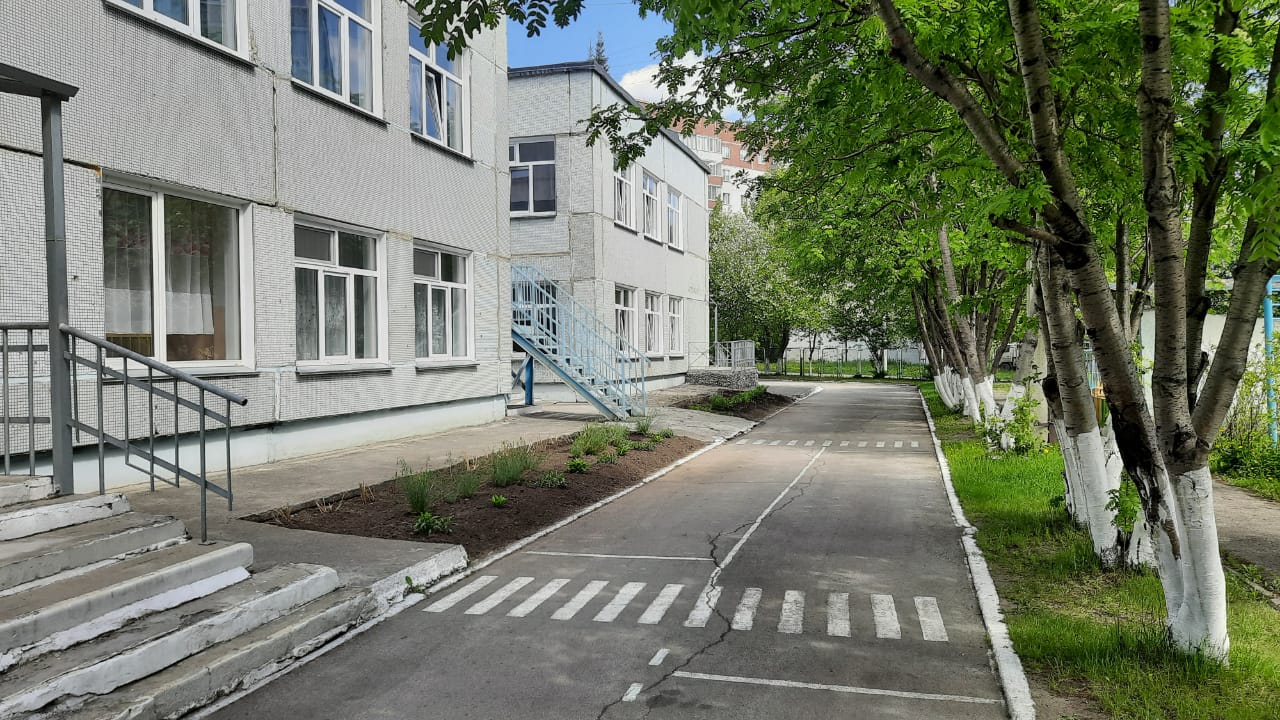 [Speaker Notes: 6]
Аналитический отчёт о  работе 
                 за 2024-2025  учебный год
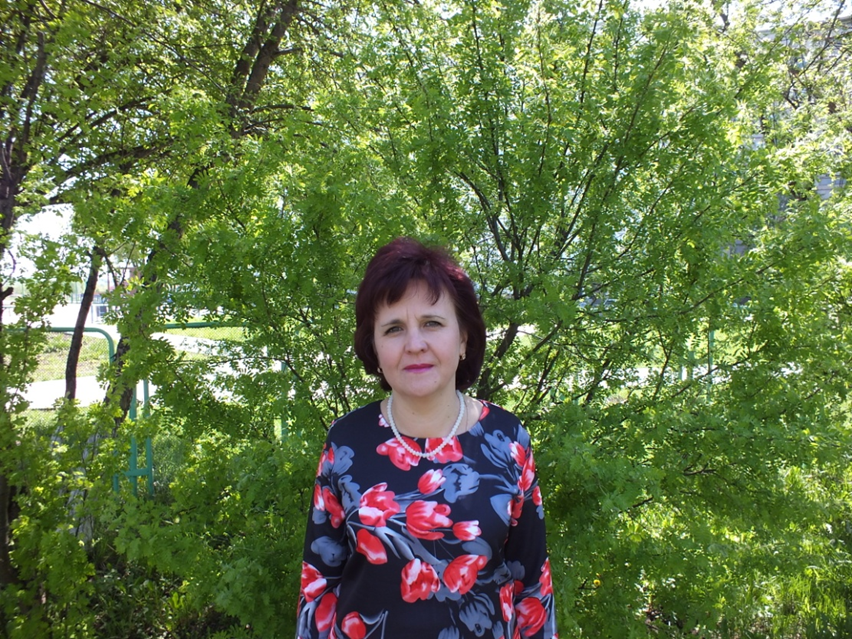 Подготовила: учитель-логопед
высшей квалификационной категории
  Острая Людмила Сергеевна
[Speaker Notes: 6]
Цель моей работы – создание условий, обеспечивающих овладение ребёнком нормами устной речи, способствующих развитию коммуникативных способностей ребёнка в соответствии с возрастными и индивидуальными возможностями.
Задачи:
1. Изучение уровня речевого развития и недостатков неречевого характера, проявляющихся в недоразвитии психических процессов, связанных с организацией и развитием речевой системы.
2. Осуществление коррекционного процесса в соответствии с индивидуальными программами коррекции речевого нарушения.
3. Организация продуктивного взаимодействия с педагогами по коррекции нарушений речи у детей.
4. Организация продуктивного взаимодействия с родителями – поиск оптимальных форм взаимодействия, повышающих мотивацию родителей к участию в коррекционной и профилактической работе.
5. Повышение профессионального уровня.
6. Дополнение оснащения кабинета дидактическими играми, пособиями, методической литературой.
Планируемый результат - достижение каждым ребёнком уровня речевого развития, соответствующего возрастным и индивидуальным возможностям.
Тема самообразования: «Профилактика нарушений письменной речи у старших дошкольников»
Цель: Способствовать предупреждению дисграфии у дошкольников, имеющих нарушения речи
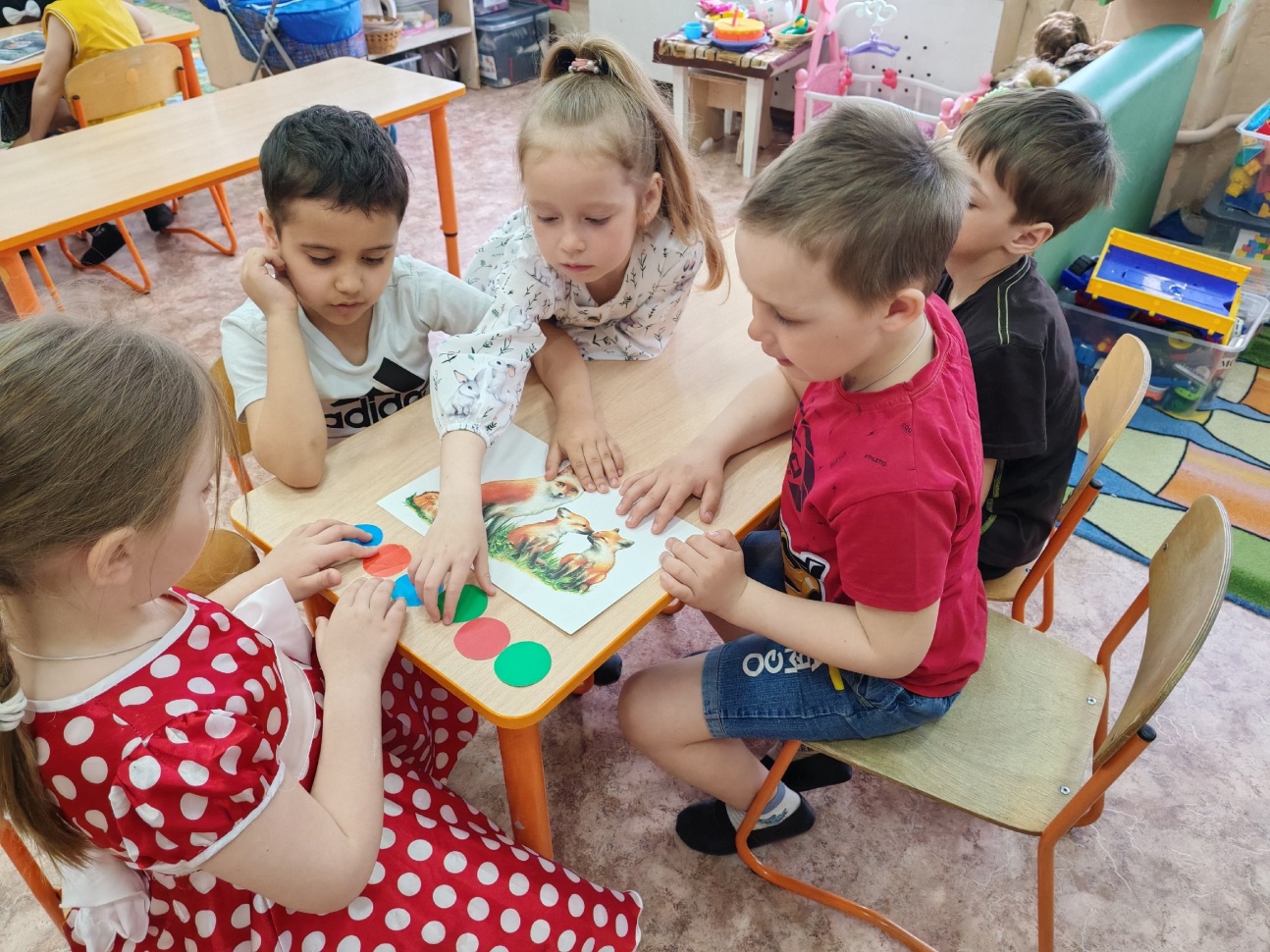 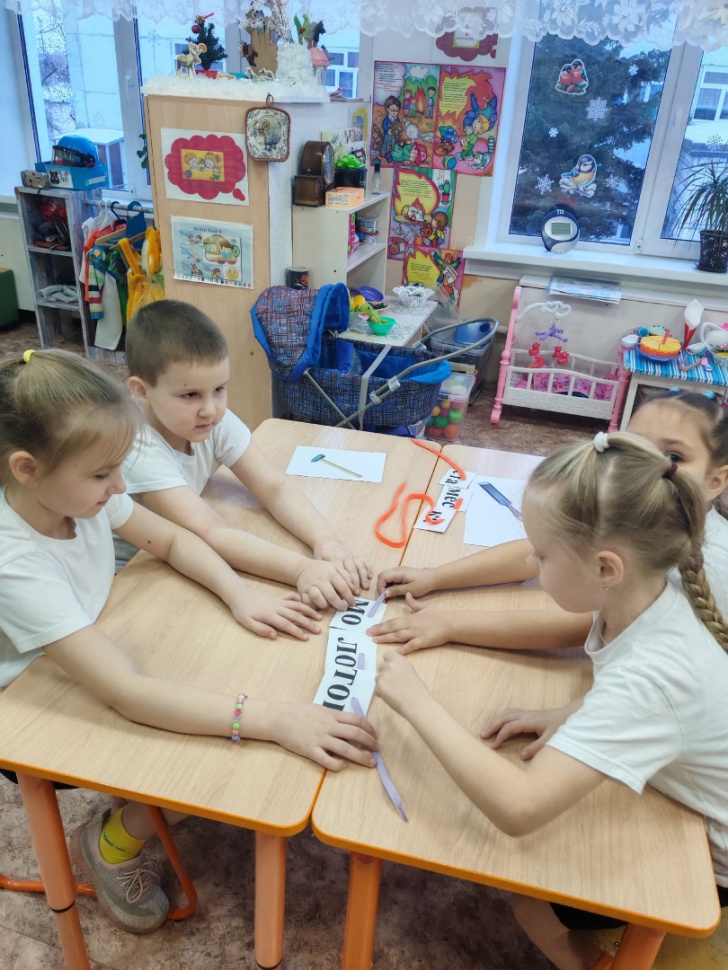 Программы, методические разработки, технологии
В соответствии с речевыми нарушениями детей, планирование коррекционно- развивающей работы  осуществляется на основе программно-методических рекомендаций «Воспитание и обучение детей с фонетико-фонематическим недоразвитием речи» (Филичева Т.Б., Чиркина Г.В.), Нищевой Н.В. «Программа коррекционной работы в логопедической группе для детей с ОНР», Адаптированной образовательной программы для обучающихся с тяжёлыми нарушениями речи, Адаптированной образовательной программы для обучающихся с ЗПР.
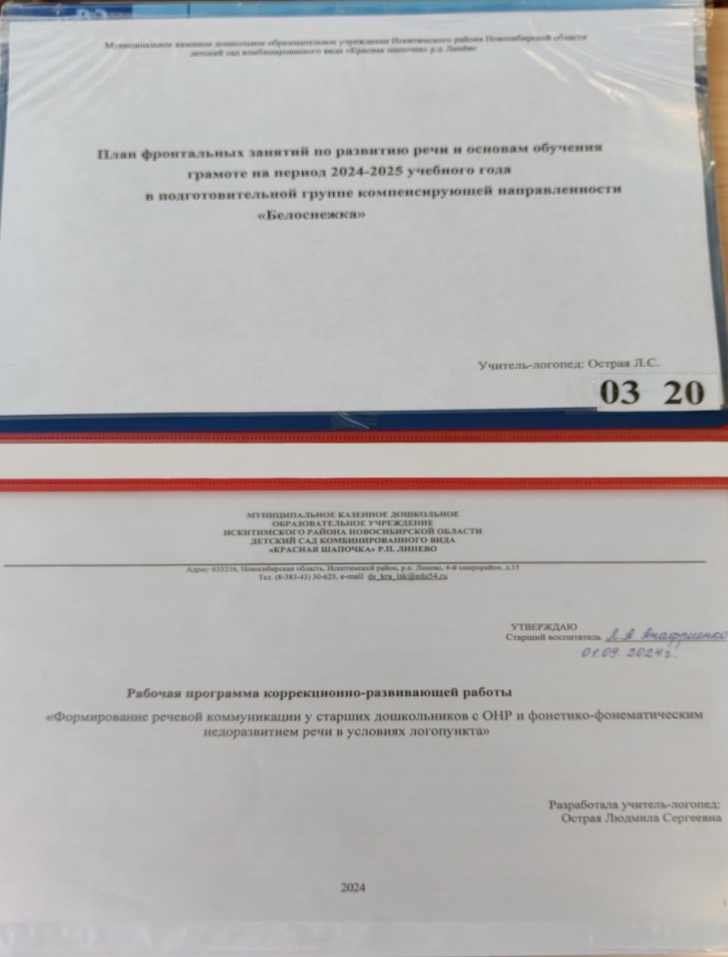 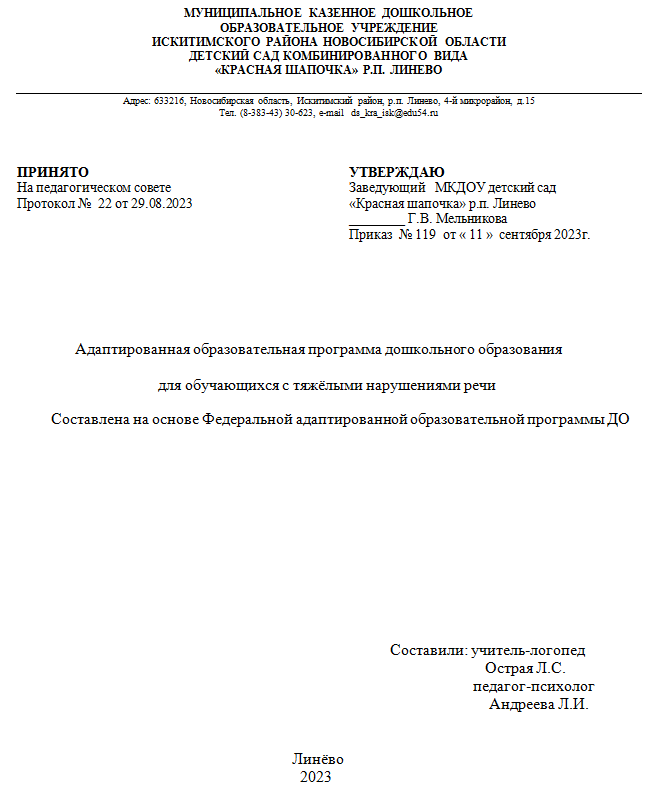 Программы, методические разработки, технологии
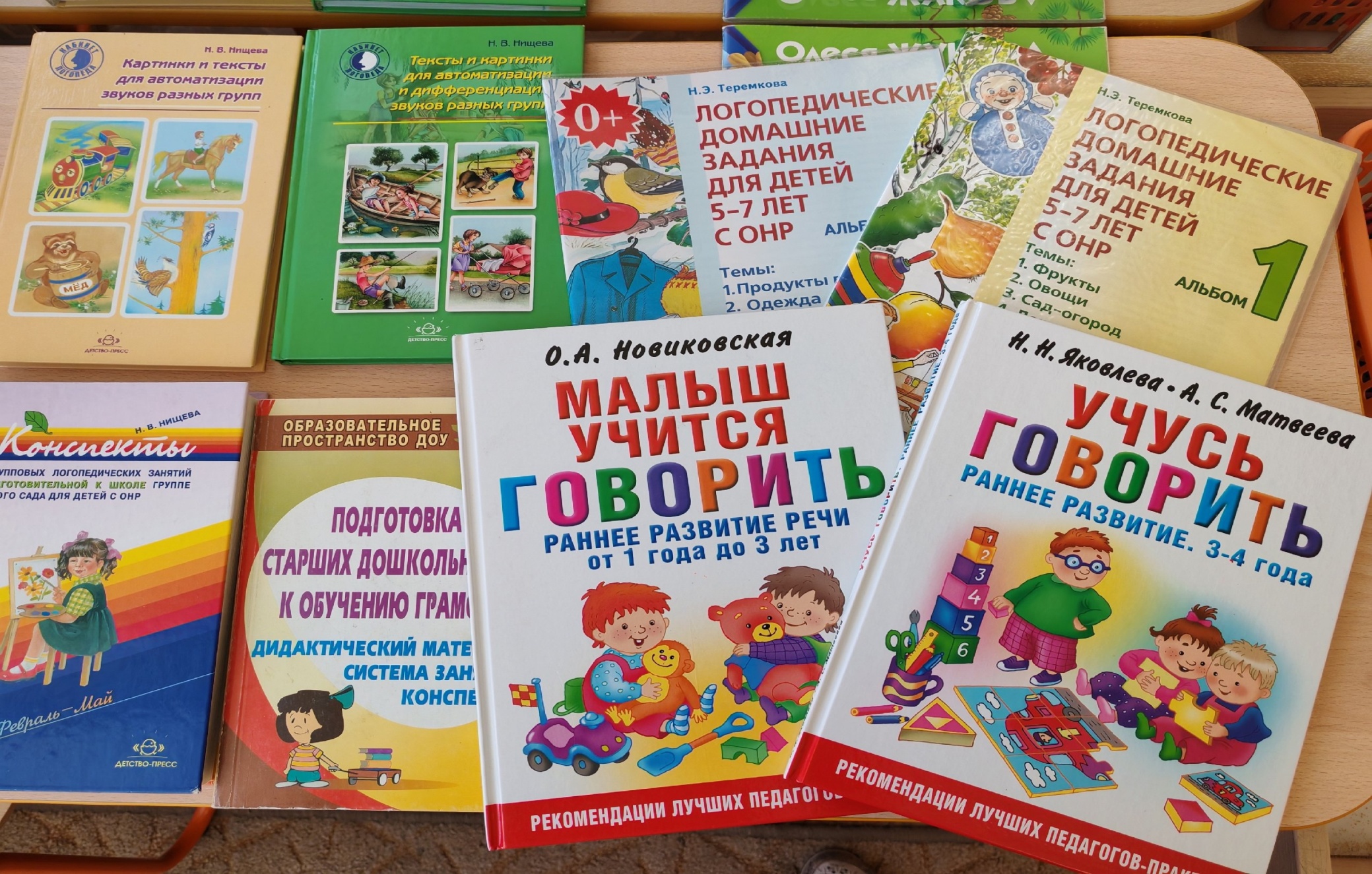 Пополнение РППС
Дидактическая игра «Звуковые круги»
Цель: способствовать автоматизации поставленного звука;
учить детей определять позицию звука в слове.
Дидактическая игра «Звуковая ромашка»
Цель: способствовать дифференциации звуков (с) и (з) в словах.
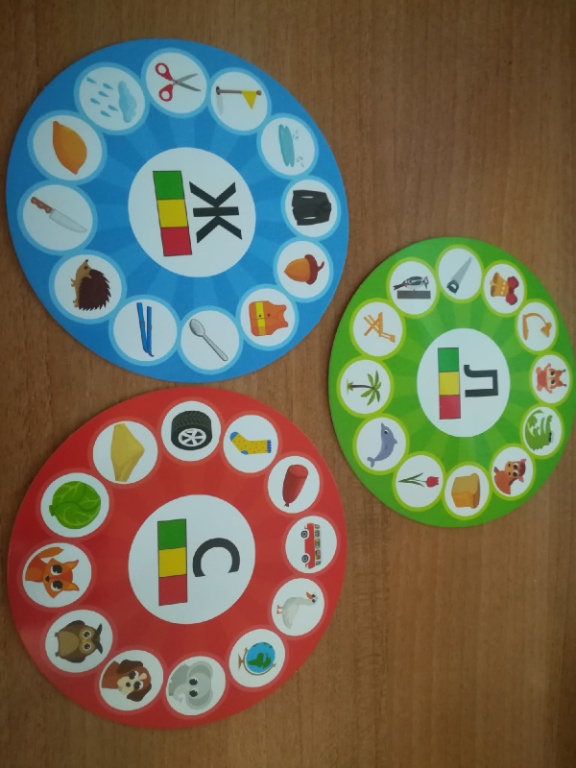 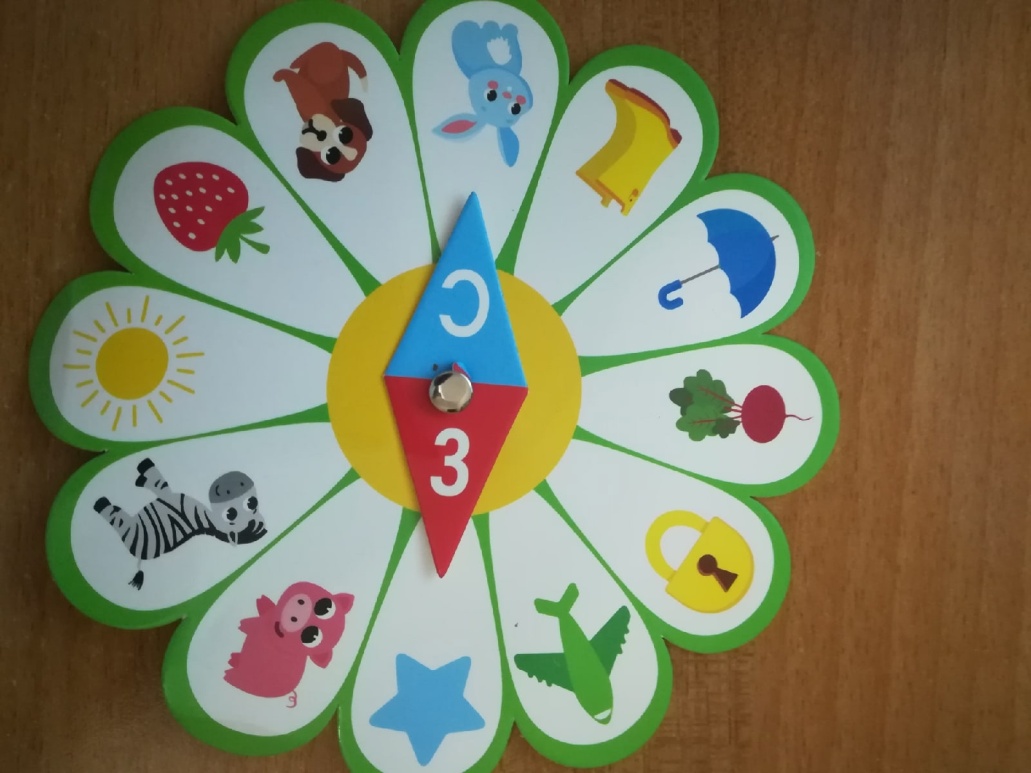 Пополнение РППС
Дидактическая игра «Слоговые домики»
Цель: развивать навыки слогового анализа и синтеза
«Логопедические кубики»
                      Цель: способствовать запуску и развитию речи детей.
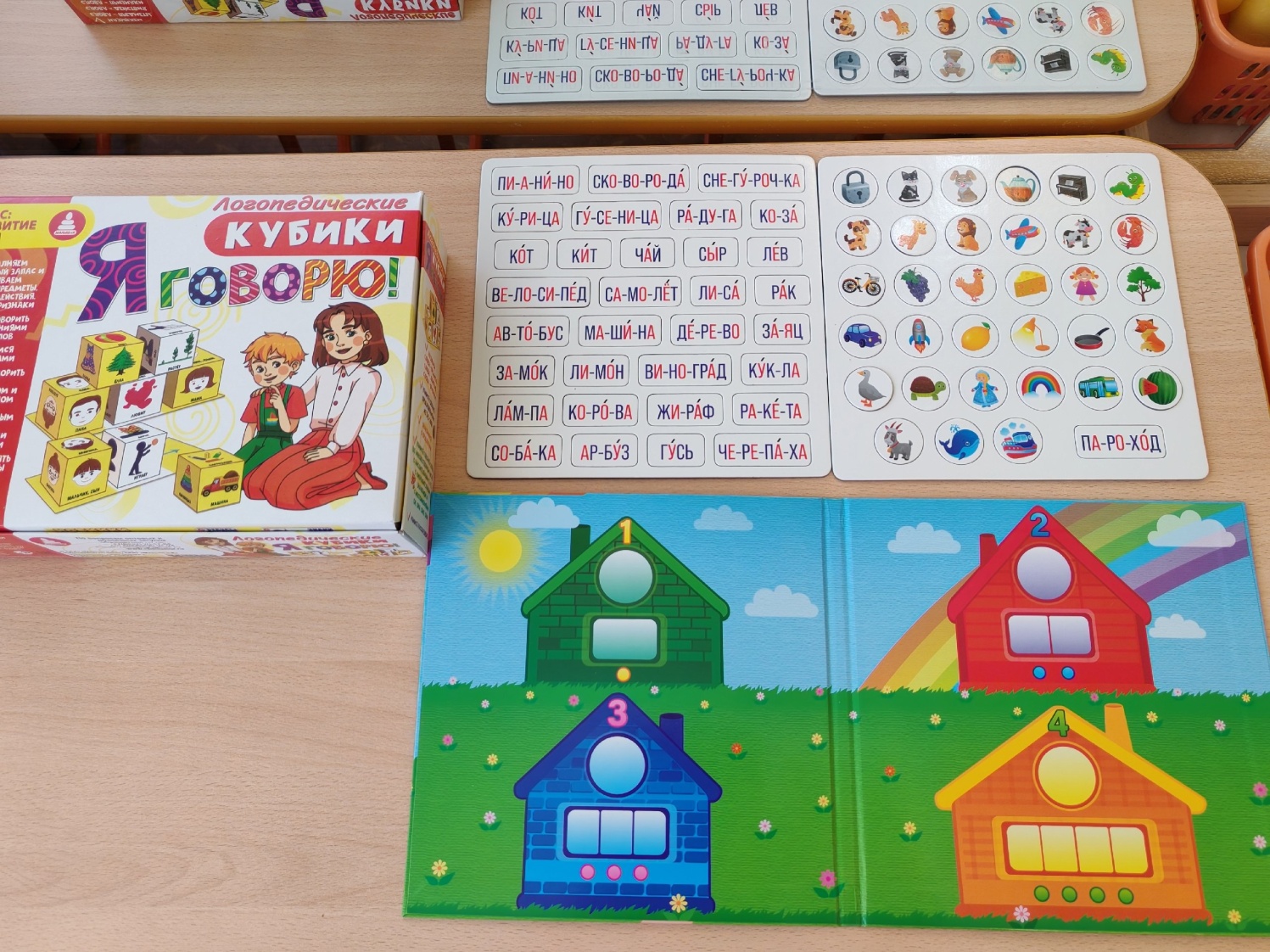 Пополнение РППС
Игры на автоматизацию и дифференциацию звуков
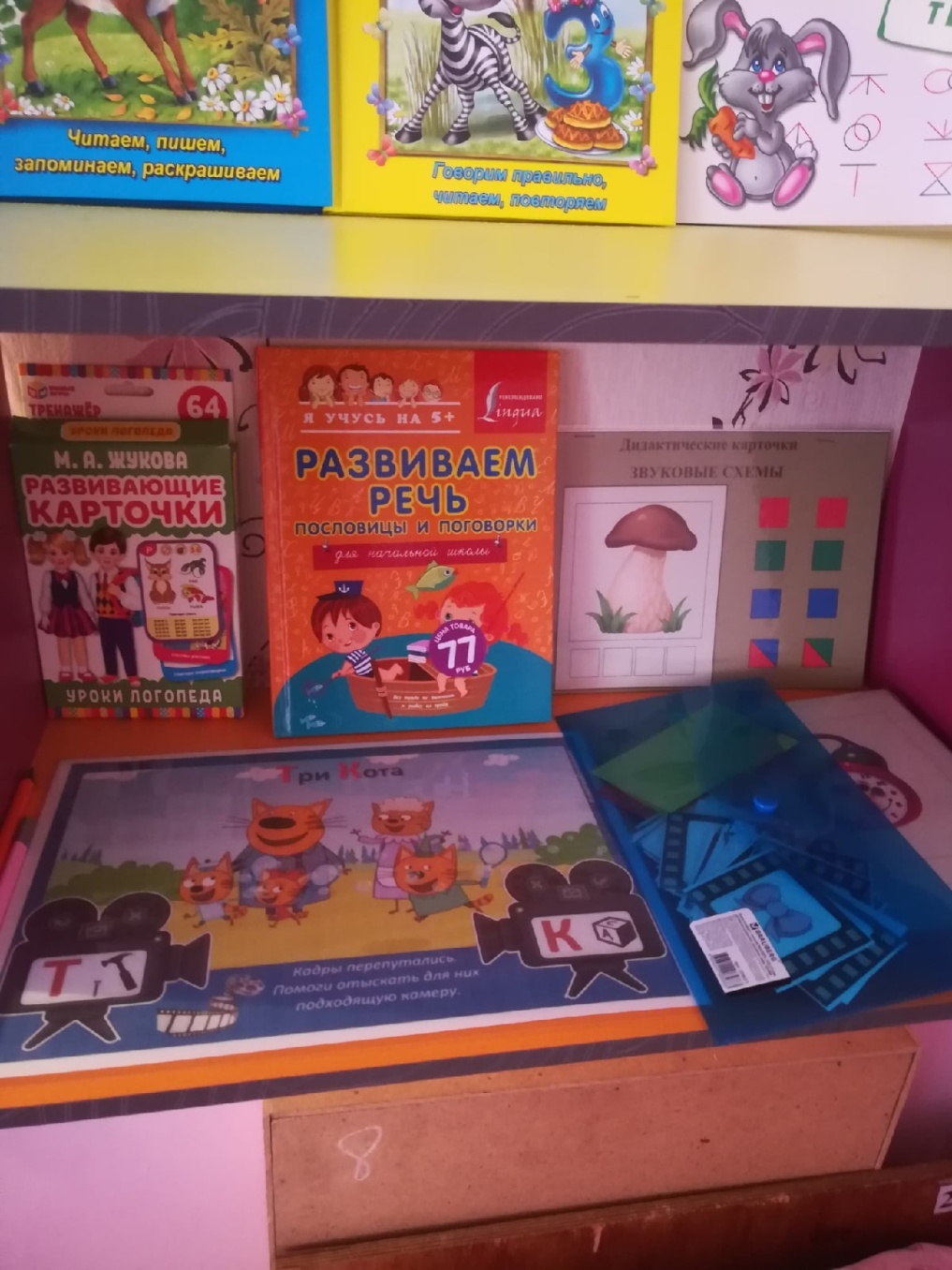 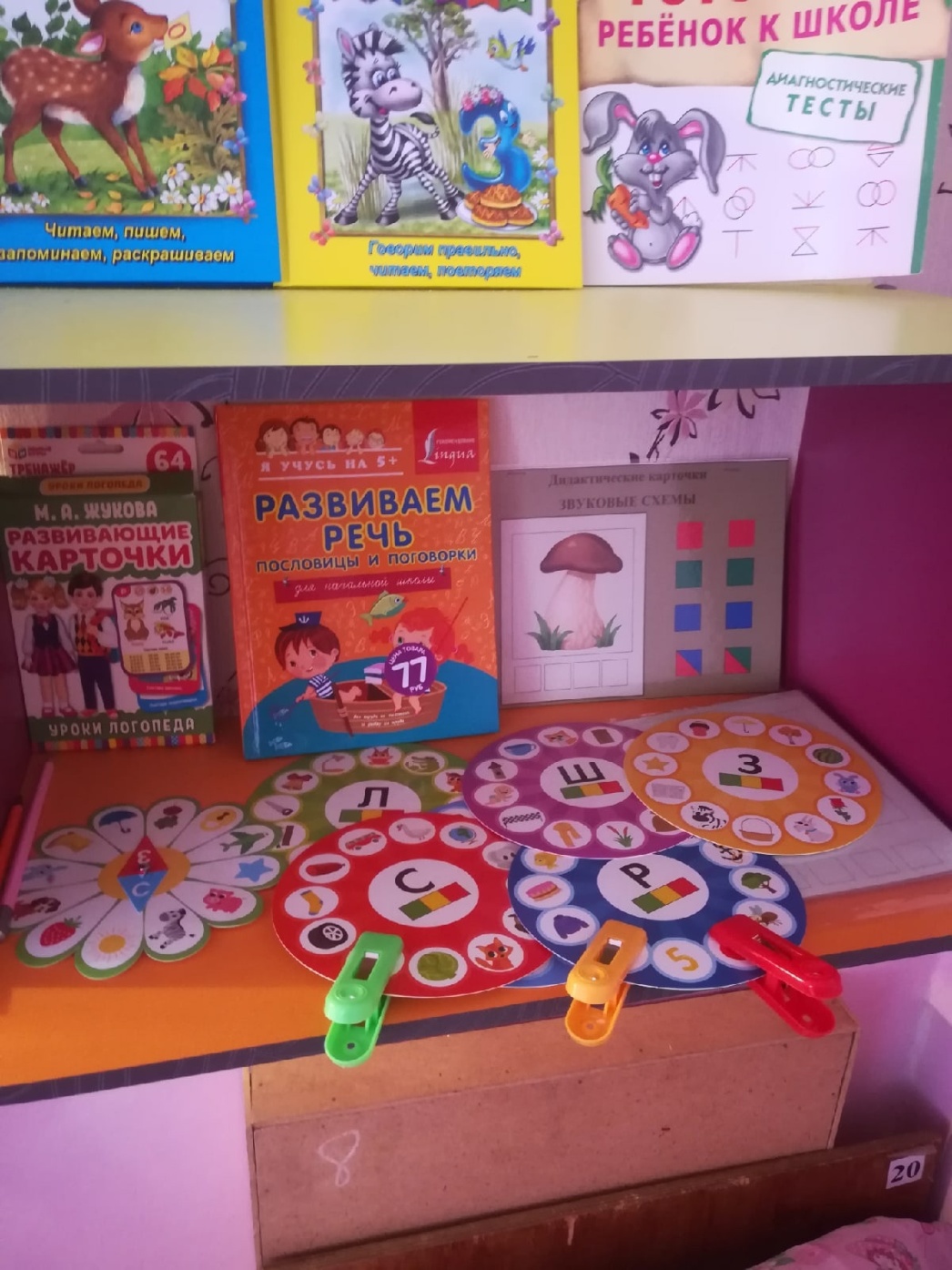 Пополнение РППС
Игры на автоматизацию и дифференциацию звуков
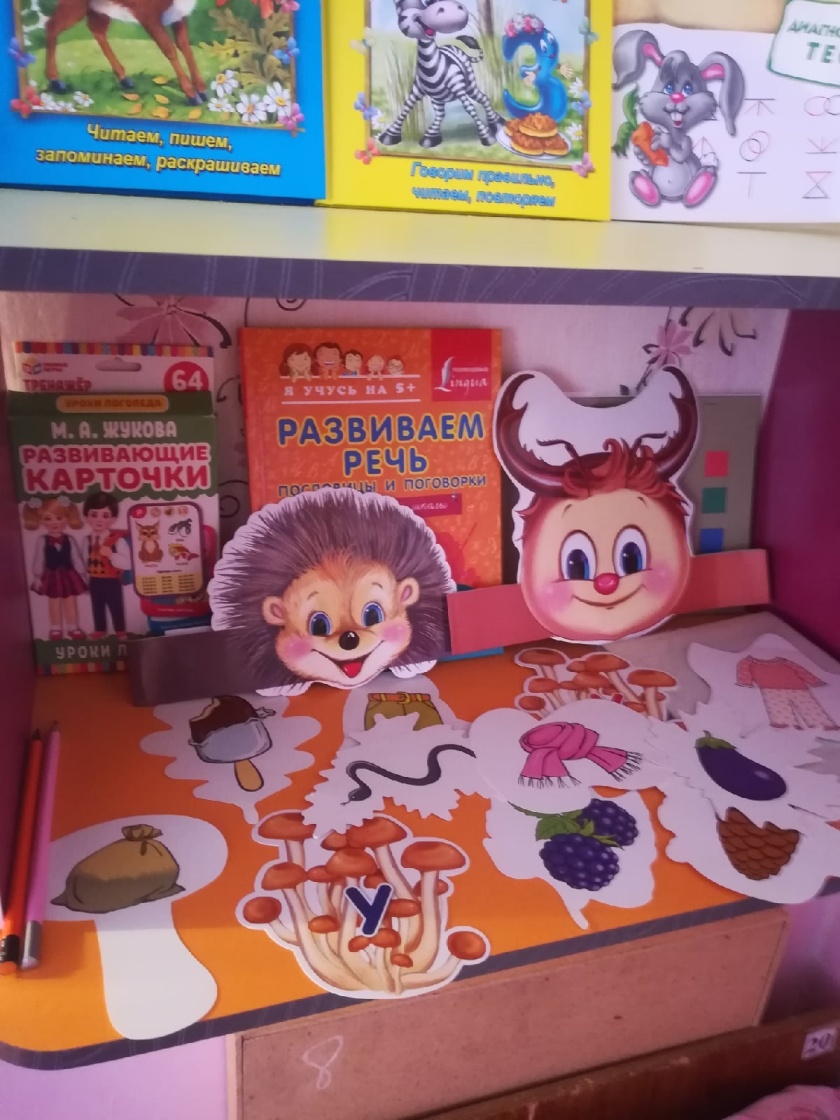 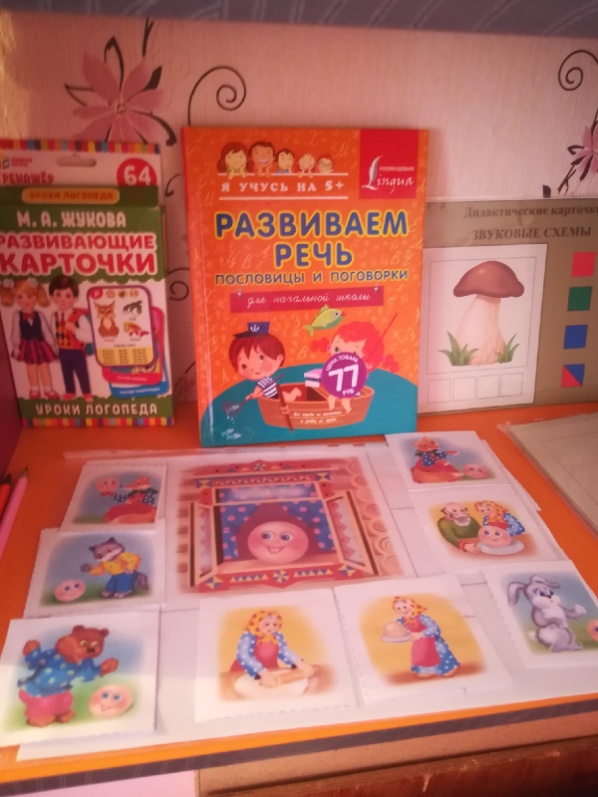 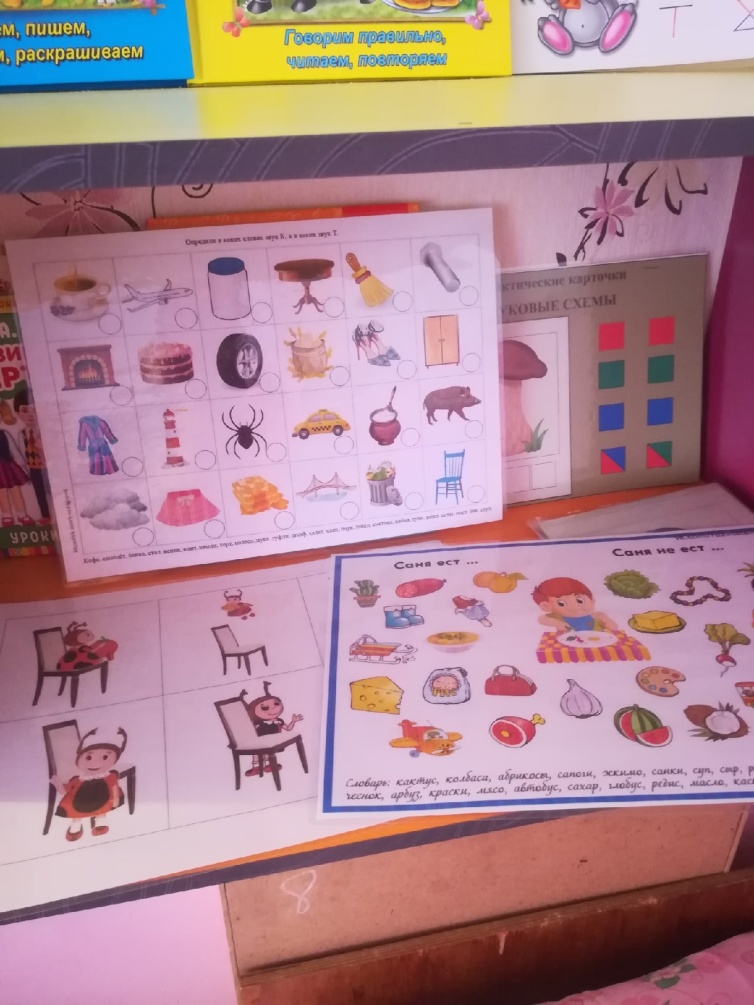 Пополнение РППС
Балансировочная дорожка
Цель использования: развитие координации движений, равновесия; интеграция движений и речевого тренинга, стимулирование речевого развития.
Нейротренажёры
Цель использования: активизация речи у детей; развитие пространственного восприятия, координации, мелкой моторики, внимания, мышления.
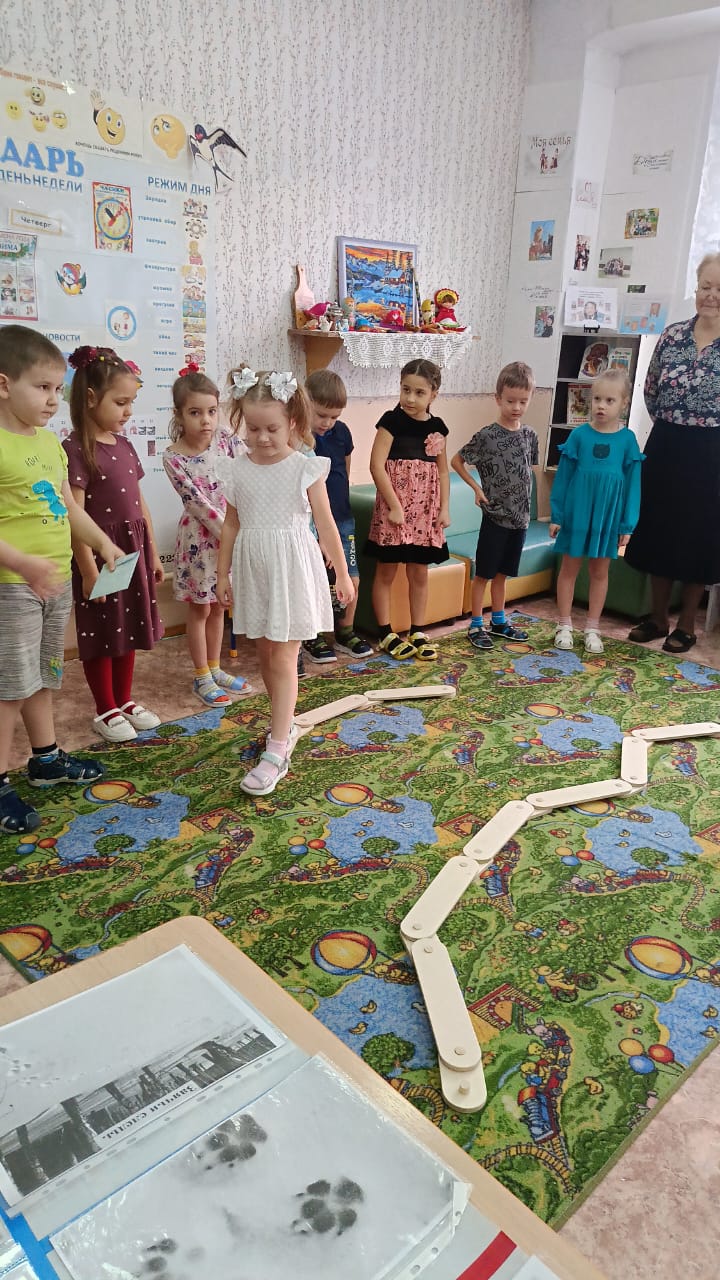 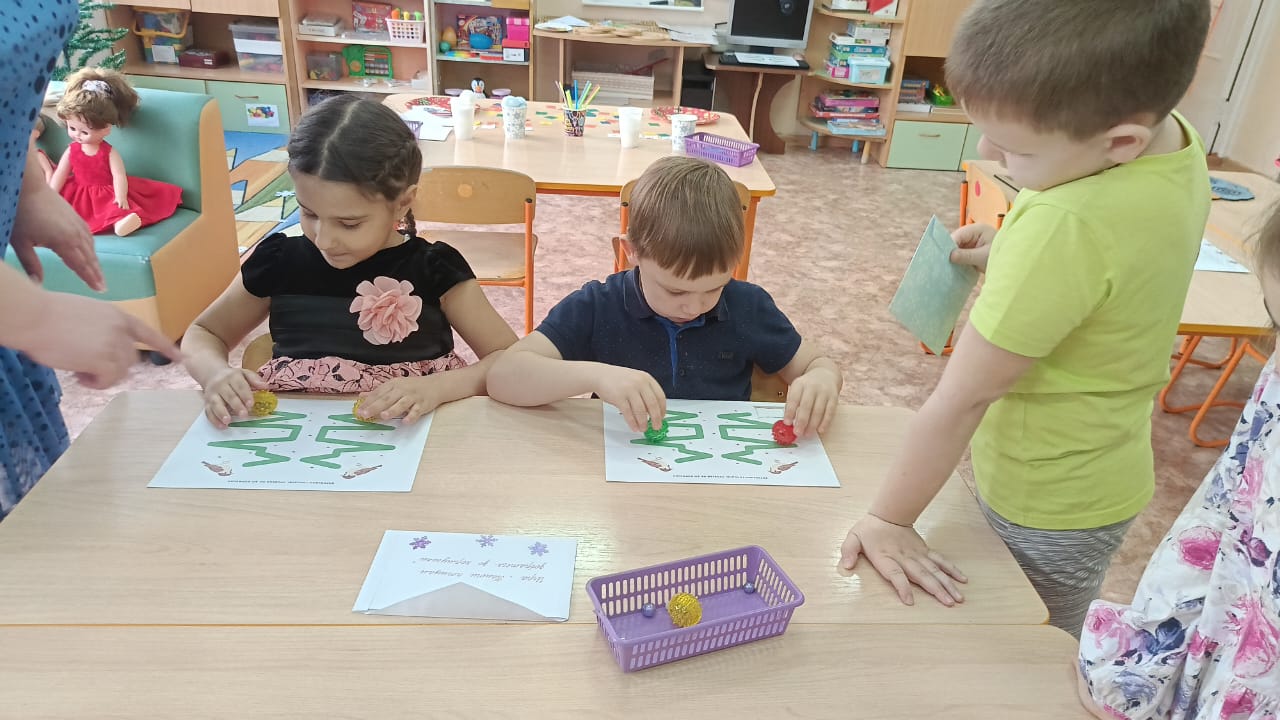 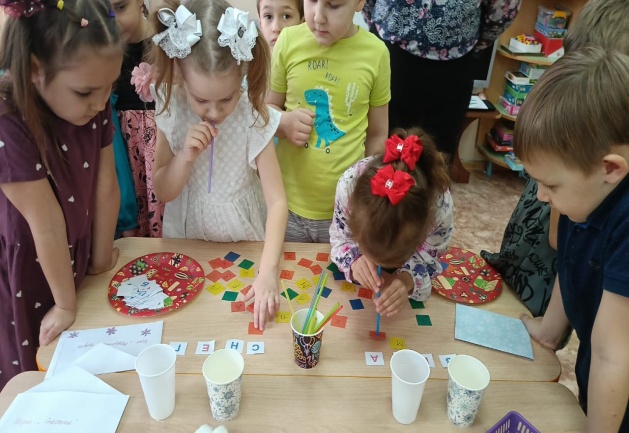 Взаимодействие  с педагогами
Осуществляется тесная взаимосвязь со всеми участниками образовательного процесса (воспитателями, специалистами ДОУ):
- ознакомление воспитателей и специалистов с итогами диагностики детей группы;
- информация о задачах обучения;
- совместное планирование по взаимодействию в реализации коррекционных мероприятий воспитателей и специалистов ДОУ с учетом возрастных возможностей и особенностей речевых дефектов воспитанников и системы мер по здоровьесбережению;
- подбор музыкального репертуара и речевого материала в соответствии с речевыми возможностями детей.
- участие в работе ППк детского сада и осуществление сотрудничества с ТПМПК
Взаимодействие  с педагогами
Провела открытое занятие к педсовету в подготовительной  группе компенсирующей направленности. 
      Квест-игра « В поисках клада Зимушки-зимы»
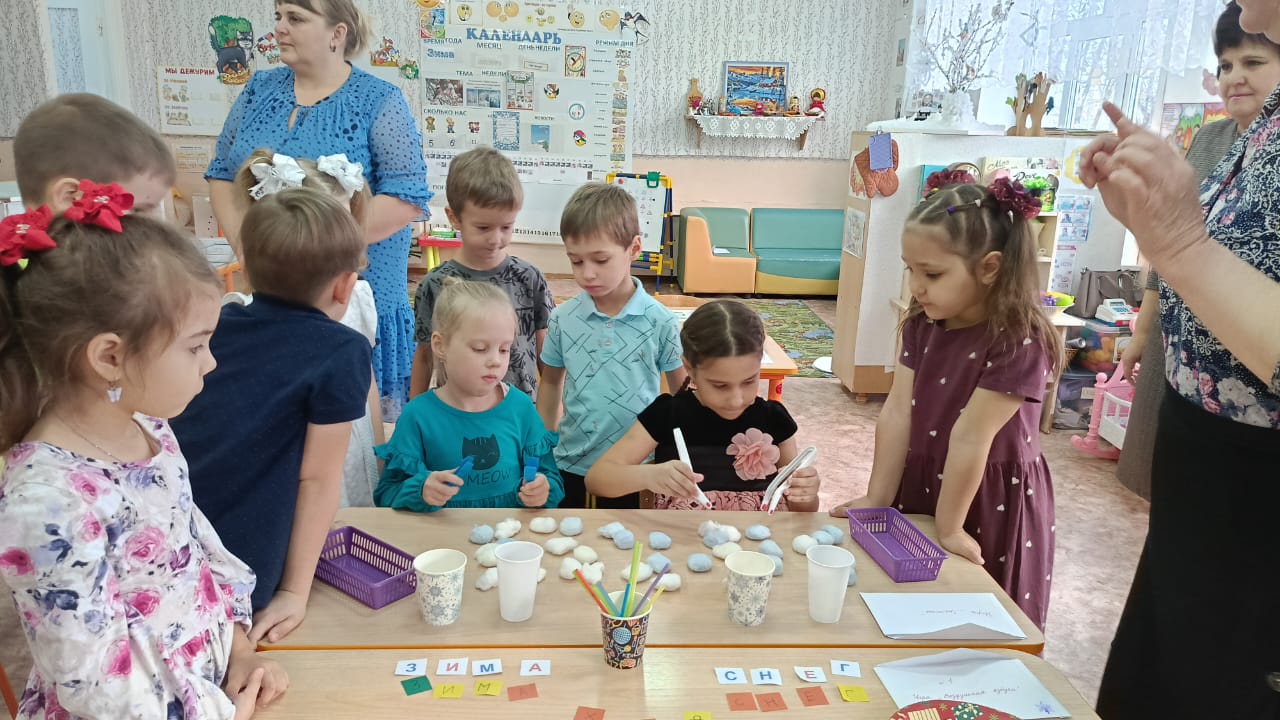 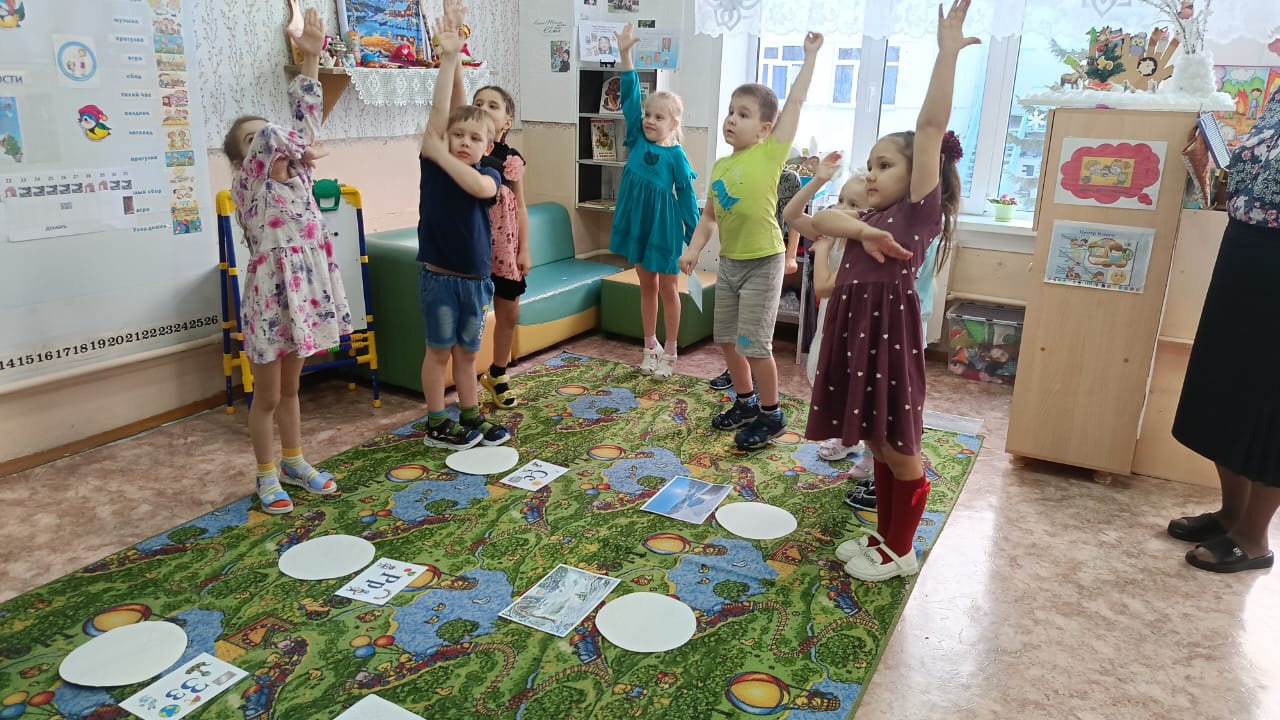 Взаимодействие  с педагогами
Провела открытое занятие  на тему: «Животные севера» с использованием ИКТ к педсовету в подготовительной  группе компенсирующей направленности.
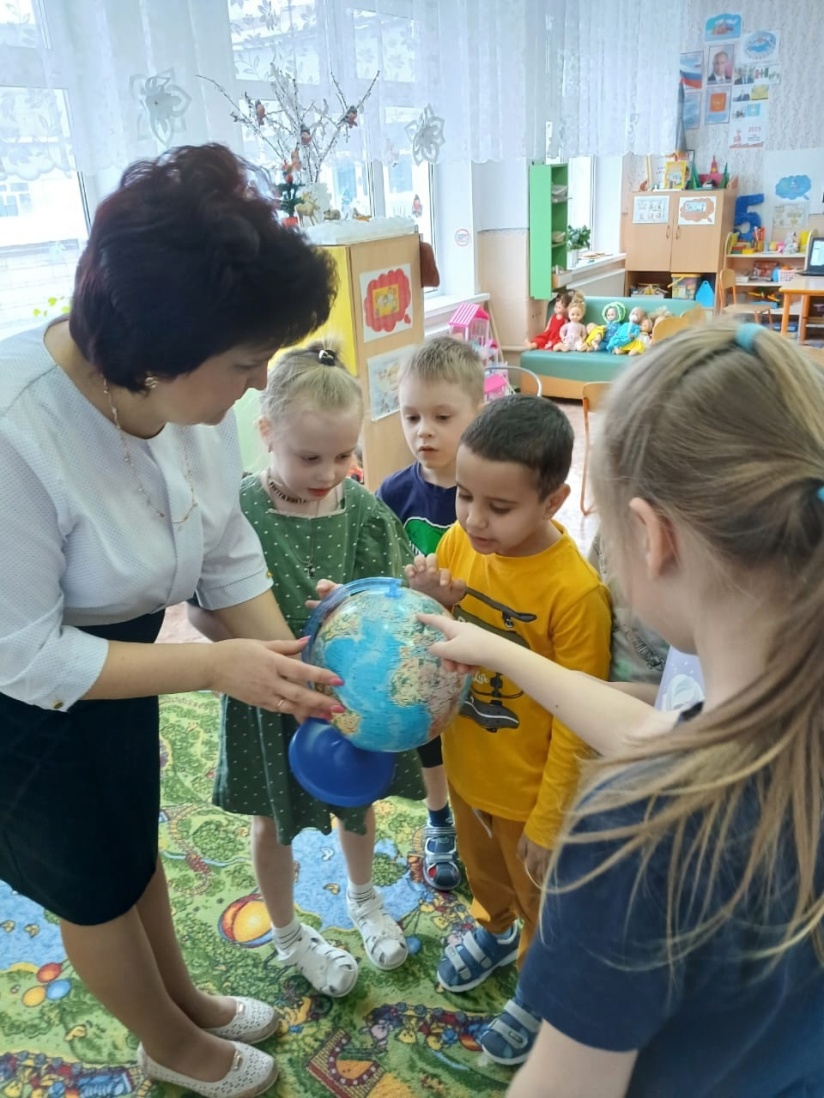 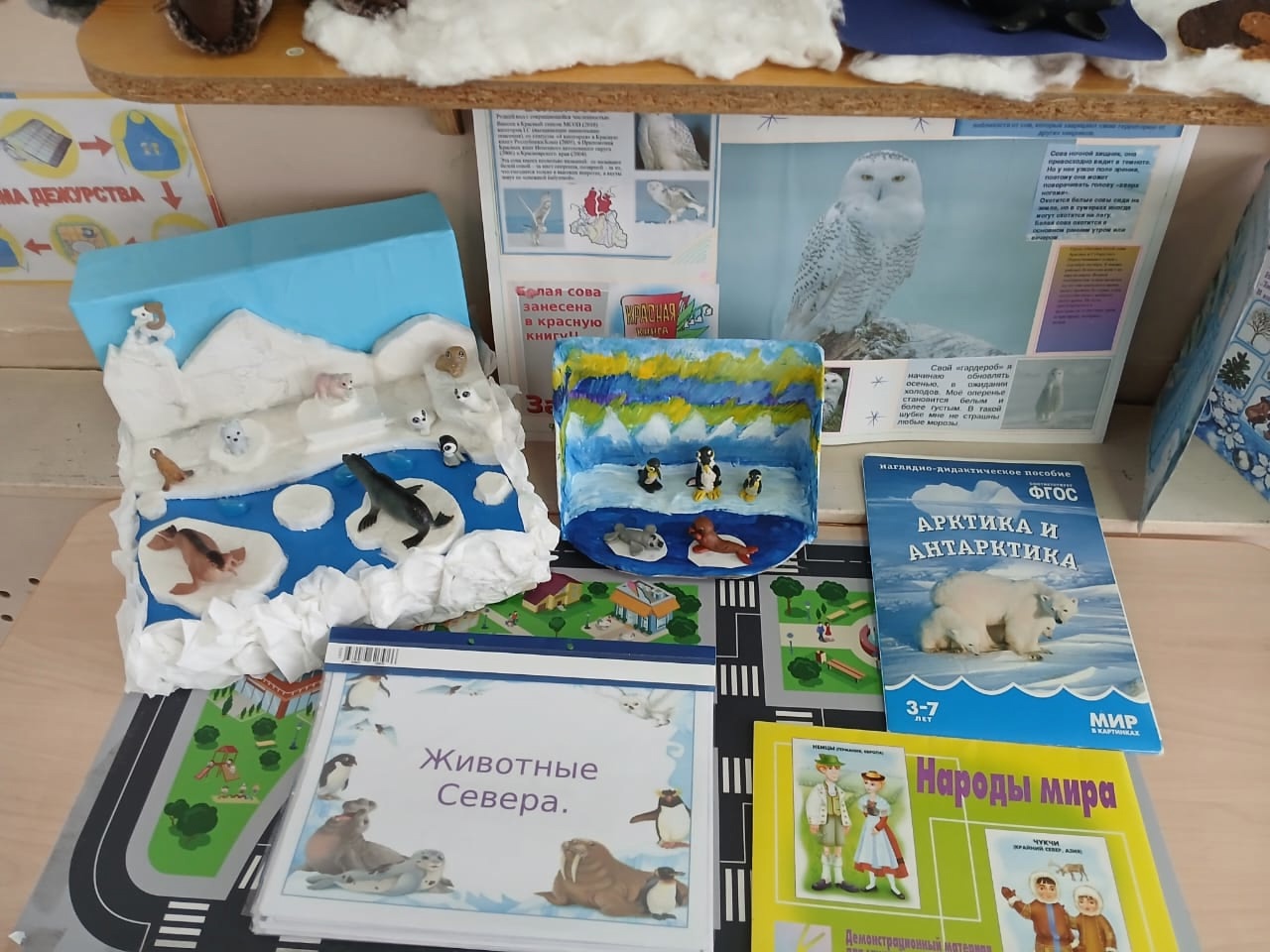 Участие в педсоветах, конференциях, семинарах:
Принимала участие в работе Августовской конференции «От создания условий для формирования функциональной грамотности обучающихся к достижению планируемых результатов в контексте актуальных ФГОС»
Принимала участие в семинаре «Использование нейрооборудования в работе с детьми с ОВЗ»
 Принимала участие в региональном научно-практическом форуме «Образование учащихся с особыми образовательными потребностями: современные возможности и перспективы будущего»
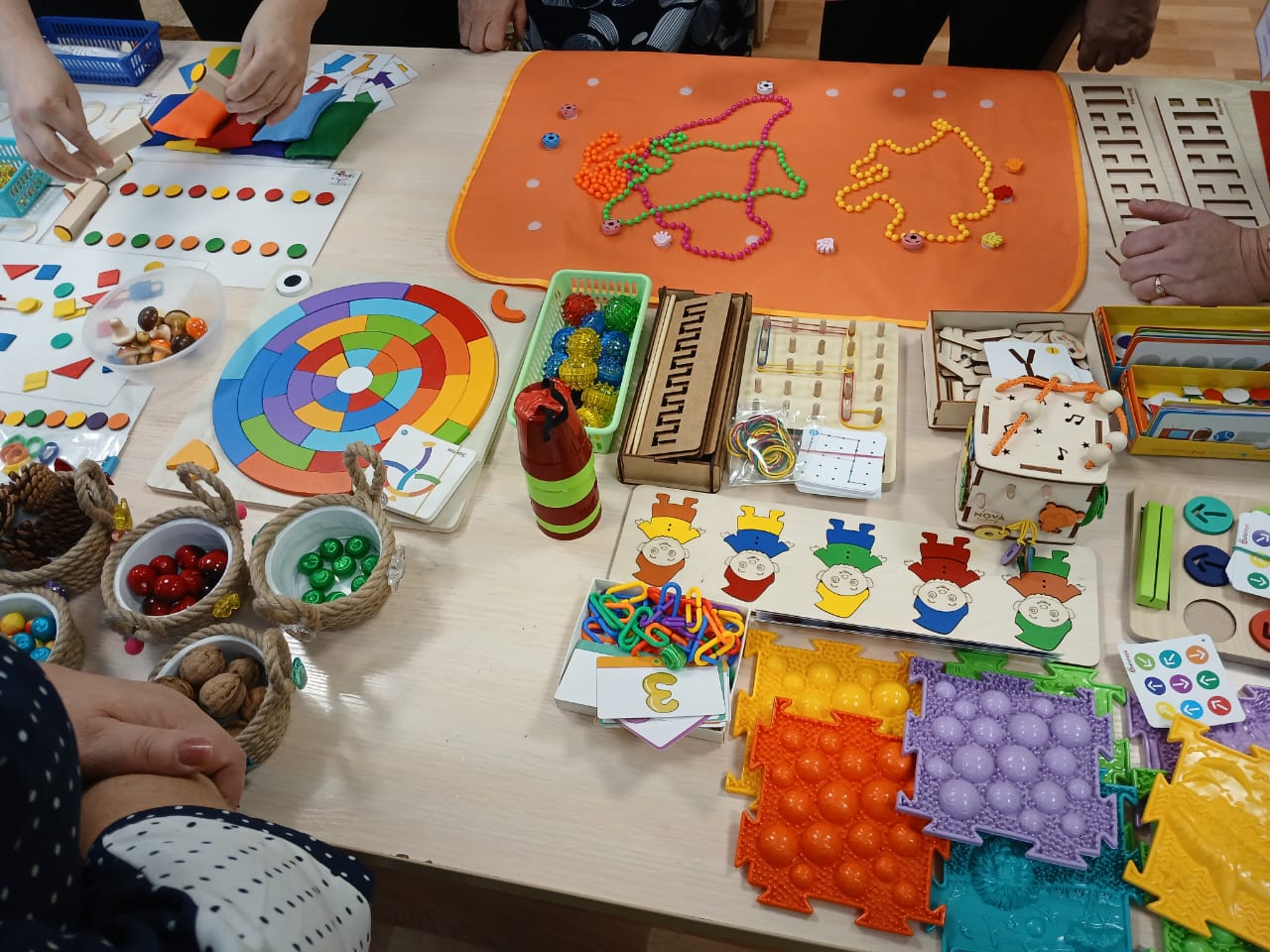 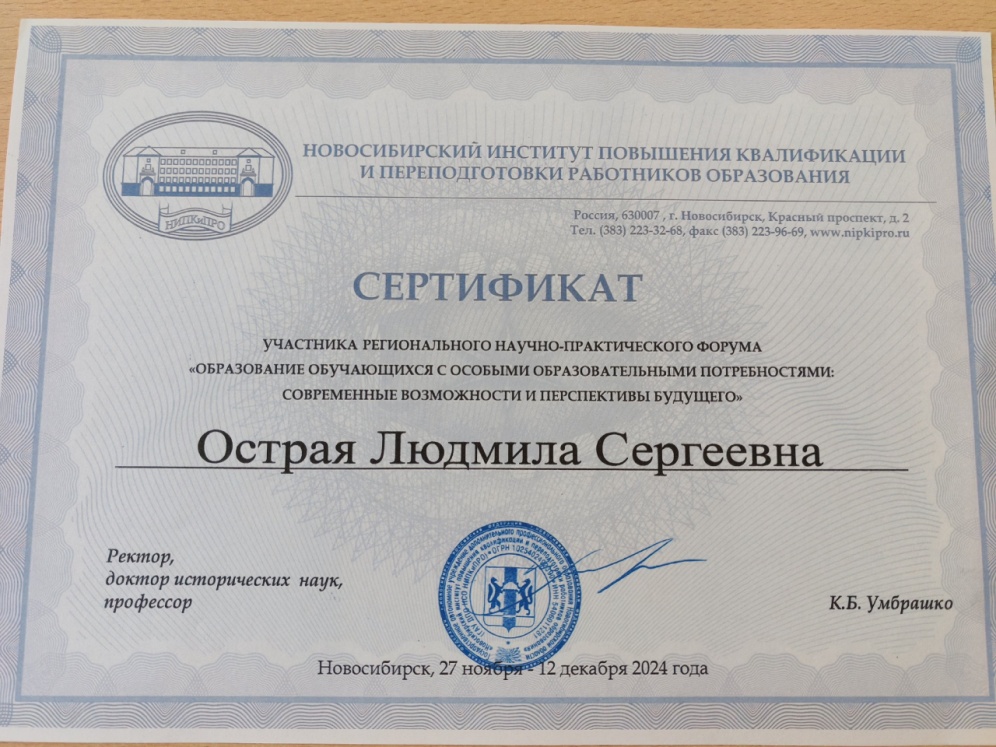 Участие в педсоветах, конференциях, семинарах:
Принимала участие в практико-ориентированном семинаре «Проектирование и моделирование программ логопедического сопровождения для групп детей различных нозологий. От теории к практике».
Фото
Принимала участие во Всероссийском научно-практическом семинаре–практикуме «Новый порядок организации деятельности образовательной организации по реализации рекомендованного ПМПК варианта обучения ребёнка с ОВЗ   в условиях реализации различных форм организации образовательного процесса (в том числе индивидуального обучения на дому)
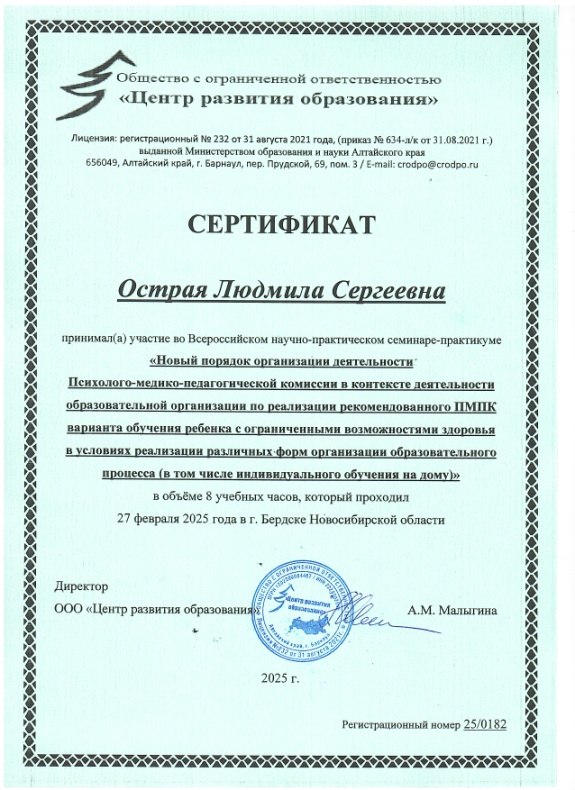 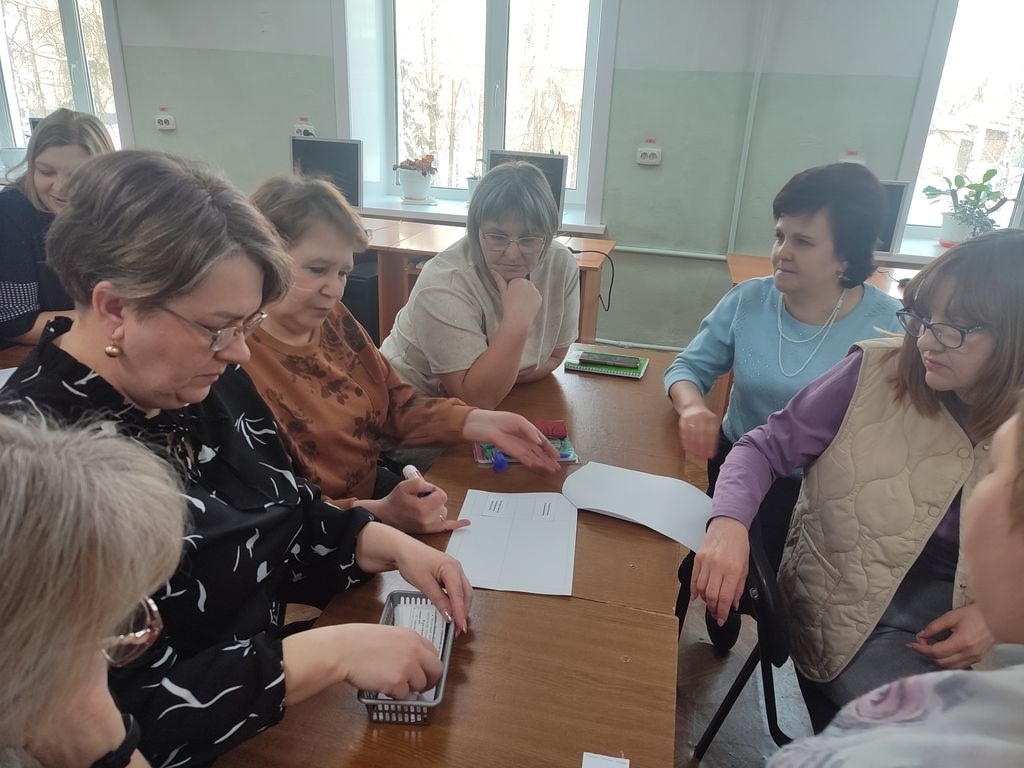 Взаимодействие с родителями(консультации):
Артикуляционная гимнастика дома.
Развитие мелкой моторики – залог правильной речи.
Фонематический слух – основа правильной речи.
Комплексы дыхательных упражнений для детей.
Игры, направленные на развитие словарного запаса.
Здоровьесберегающие технологии в работе с детьми.
Нетрадиционные методы и приёмы коррекционно-логопедической работы с детьми.
Как помочь воспитанию у детей правильного произношения звука –Р-.
 Как учить ребёнка звуковому анализу.
Познавательно-речевое развитие дошкольников.
Учимся правильно употреблять предлоги.
Обучение грамоте старших дошкольников.
Речевая готовность ребёнка к школе.
и детьми
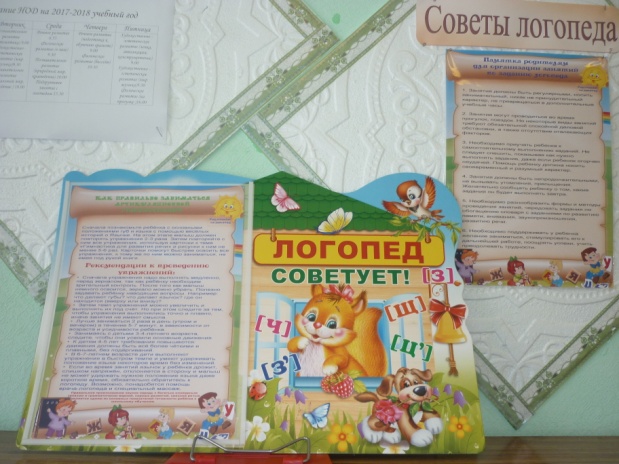 Взаимодействие с родителями
Информационный стенд:
«Развиваем речь, играя»
«Предупреждение нарушения письма у детей дошкольного возраста»
«Послушные буквы»
«Учите детей правильно произносить и различать звуки».
формирование лексико-грамматического строя и связной речи:
«Антонимы и синонимы»;
«Один-много» (образование существительных мн. числа именительного и родительного падежа);
«Учимся правильно употреблять предлоги»;
«Использование сказки в развитии монологической речи»;
«Развиваем речь»;
«Изменение прилагательных по родам».
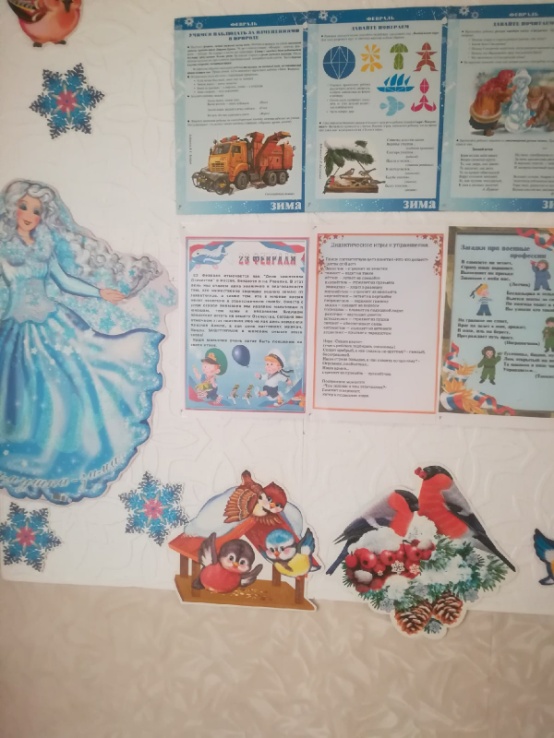 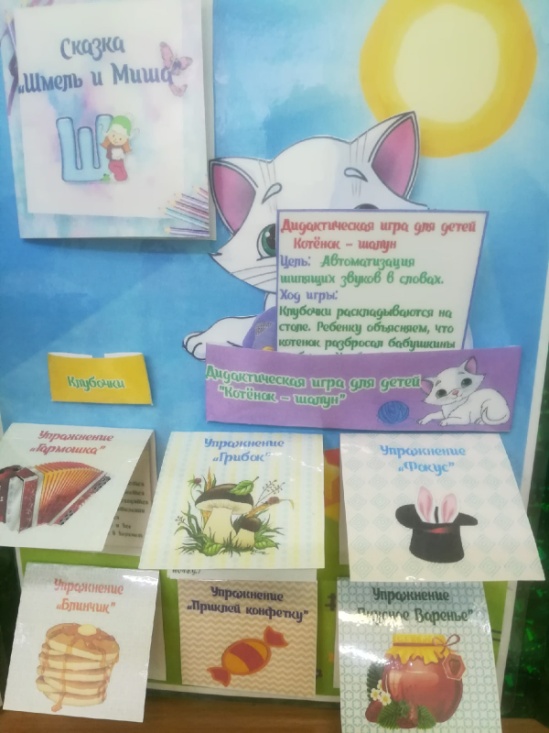 формирование правильного звукопроизношения:
«Секреты звука –С- »;
«Дифференциация звуков С-Ш»;
 «Звуки  З - Ж»;
«Звуки  Л -Ль»;
«Автоматизация трудного звука – Л-;
Буклеты  и логопедические серии коррекционно-развивающего характера
Артикуляционная гимнастика (общий комплекс упражнений).

Игры на развитие дыхания.

Артикуляционный комплекс для звука – С.
Артикуляционный комплекс для звука –Ш.
Артикуляционный комплекс для звука – Ж.
Артикуляционный комплекс для звука – З.
Артикуляционный комплекс для звука – Ц.

 Научите ребёнка правильно дышать.
 Для чего нужна артикуляционная гимнастика.
 Игры с прищепками.
 Творчество Самуила Яковлевича Маршака.
 Творчество Сергея Владимировича Михалкова
Творчество Корнея Ивановича Чуковского
Творчество Агнии Львовны Барто
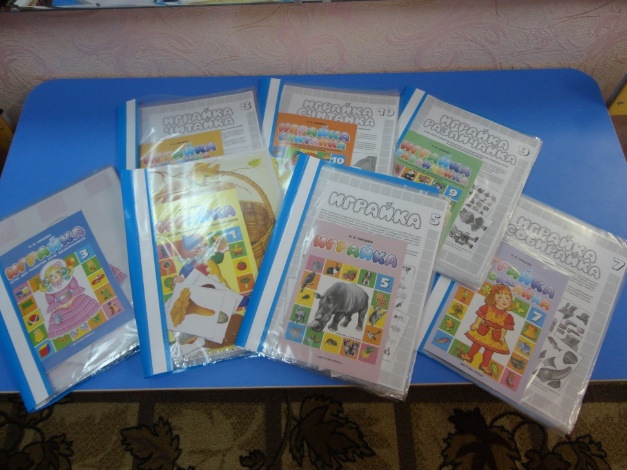 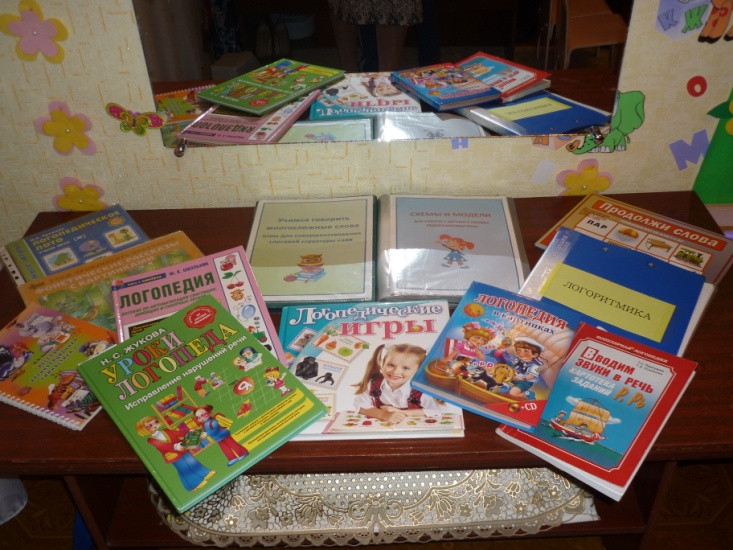 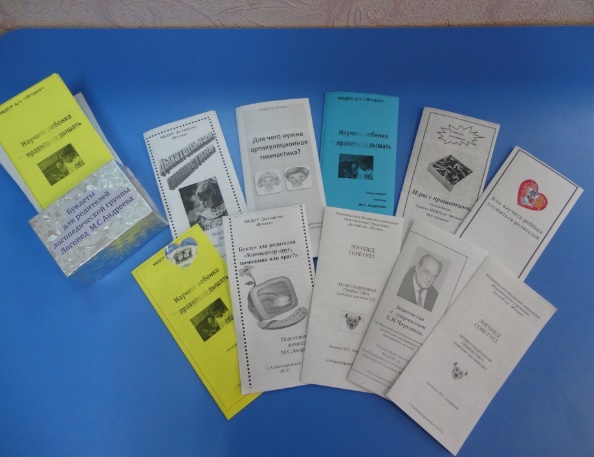 Работа с родителями
Совместно с воспитателями, специалистами, родителями и детьми, мы реализовали следующие  проекты:  «Мы читаем. С.Я.Маршак», «Мы читаем. С.В.Михалков», «Мы читаем. А.Л.Барто», «Мы читаем. К.И.Чуковский», «В стране гласных звуков и букв», «Транспорт»
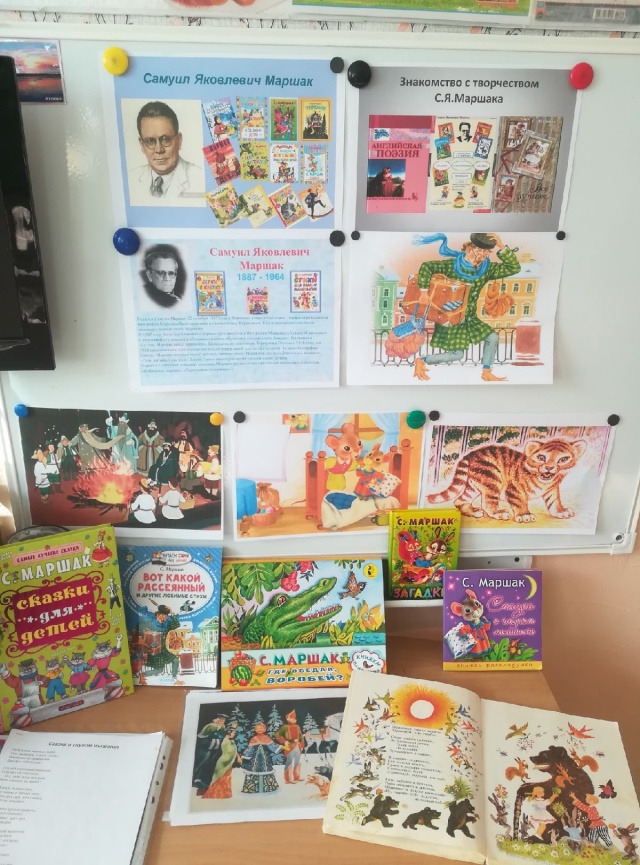 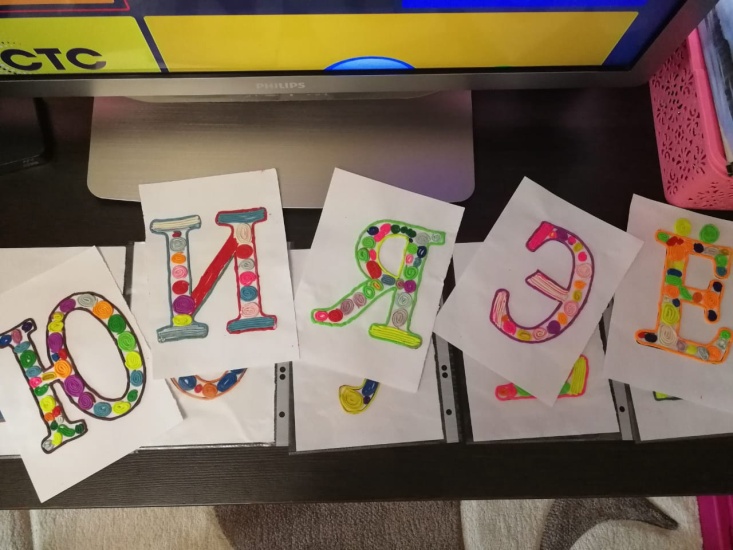 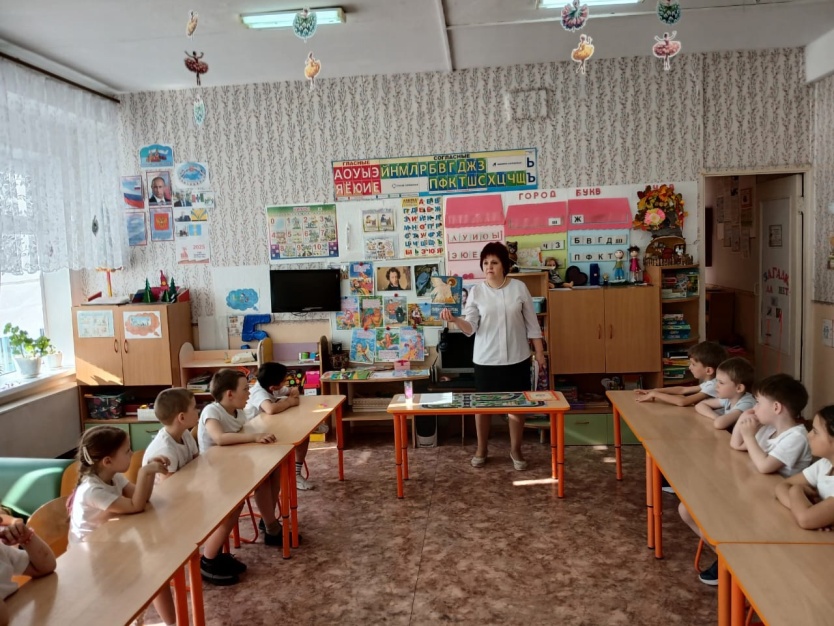 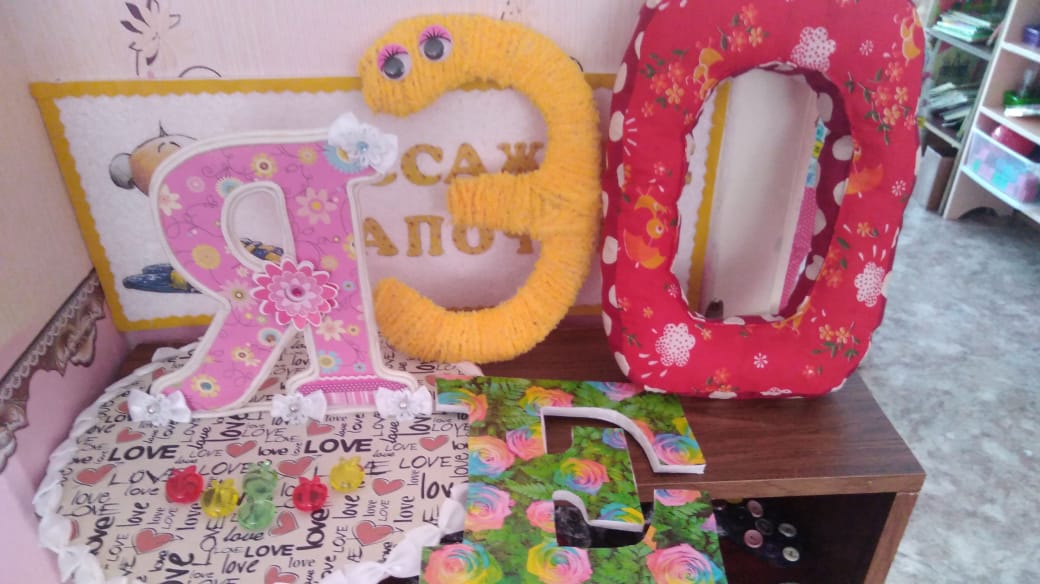 Проведение групповых родительских собраний
«Результаты обучения и воспитания детей в логопедической группе. Роль семьи в преодолении дефектов речи»
«Сотрудничество логопеда и родителей»
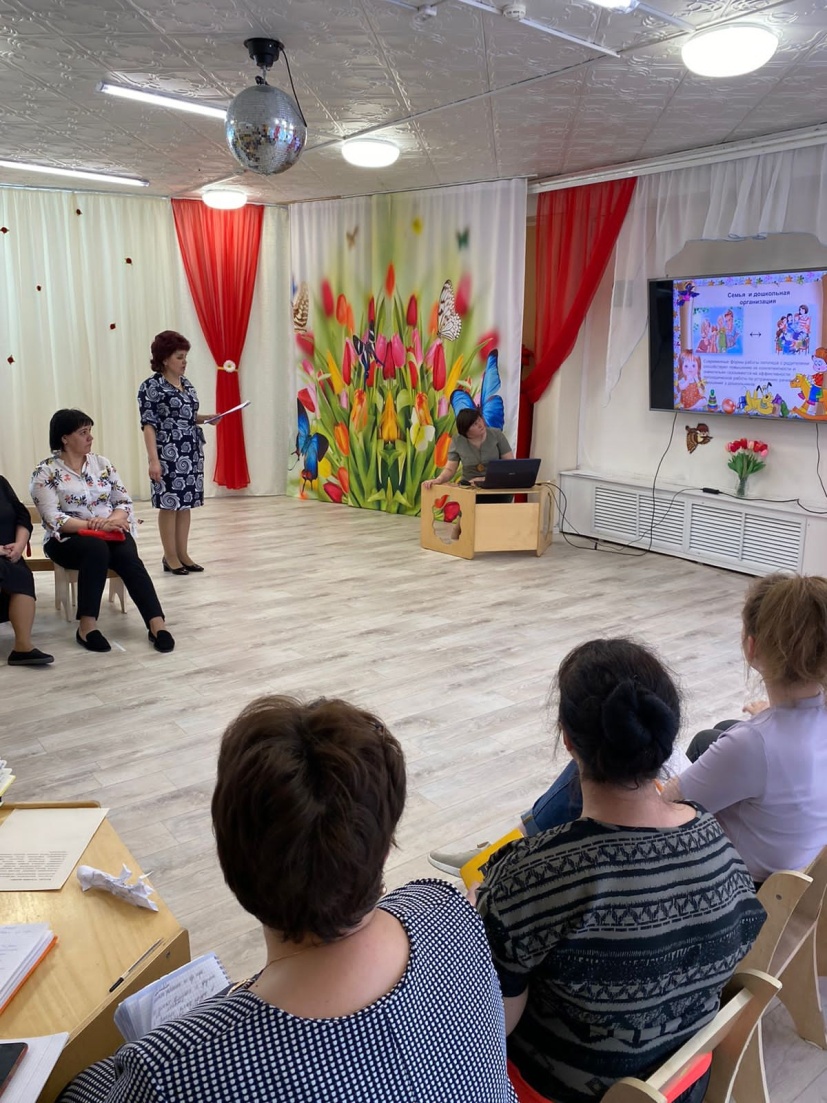 Родительское собрание в подготовительных группах.    
  Выступление на тему: «Речевая готовность 
   к школьному обучению»
  Родительские собрания в адаптационных группах.    
  Выступление на тему: «Развитие речи детей 1-2 лет»
Значимые события в профессиональной деятельности
Прошла курсы повышения квалификации на базе НИПКиПРО «Организация и содержание коррекционной работы с обучающимися с ОВЗ и детьми с инвалидностью в условиях реализации ФАОП»   
 Принимала участие в межрегиональном научно-практическом форуме «Образование учащихся с особыми образовательными потребностями: современные возможности и перспективы будущего»
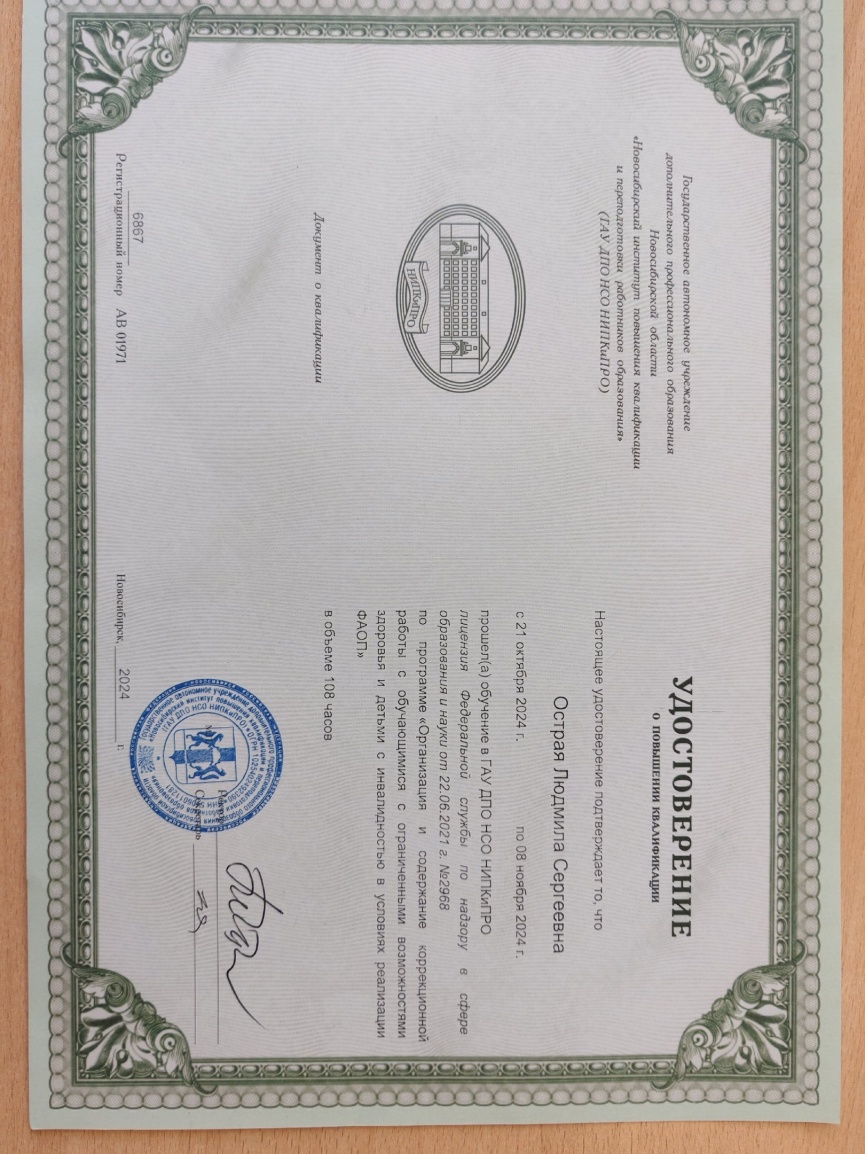 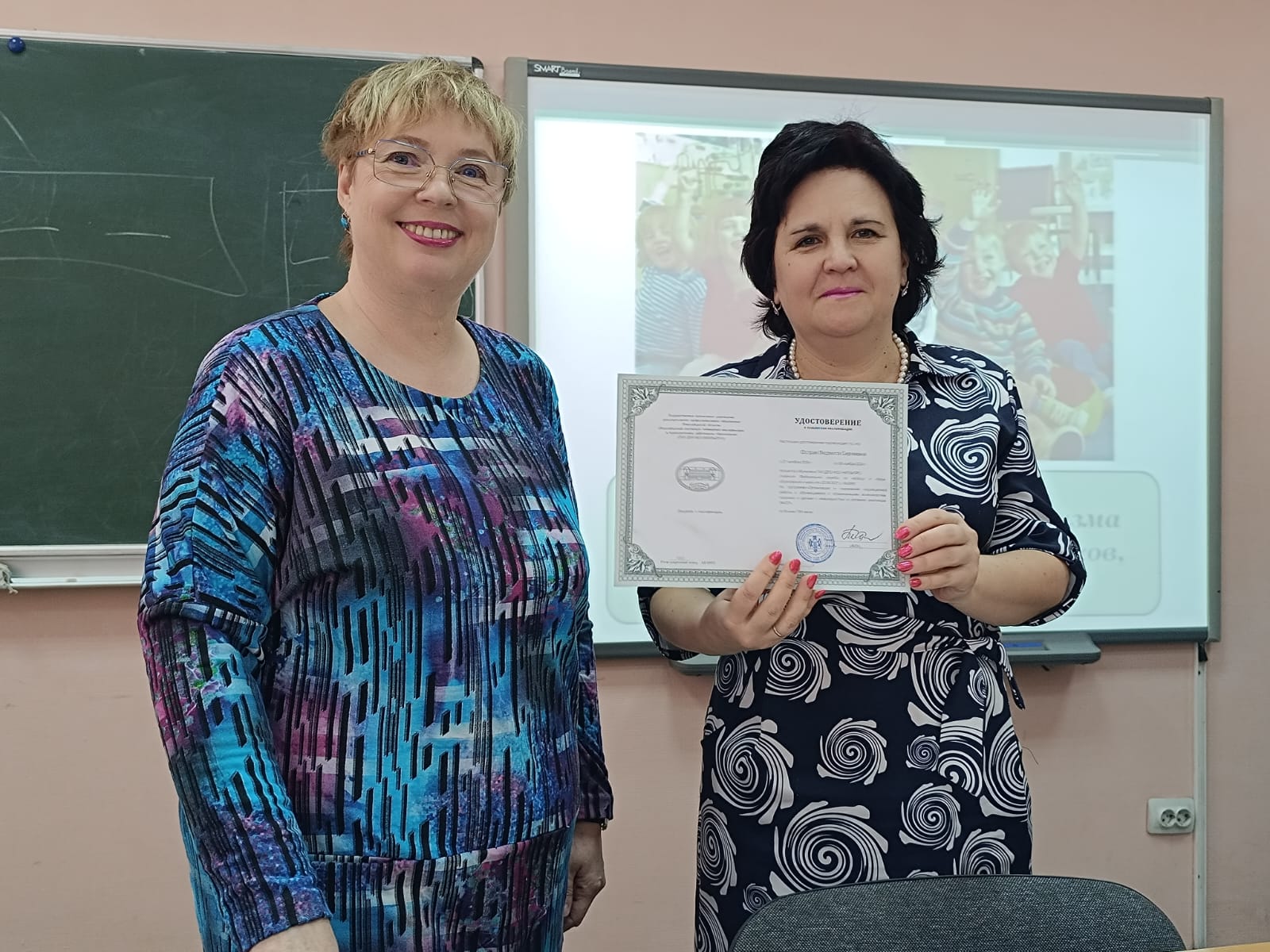 Грамоты, благодарности
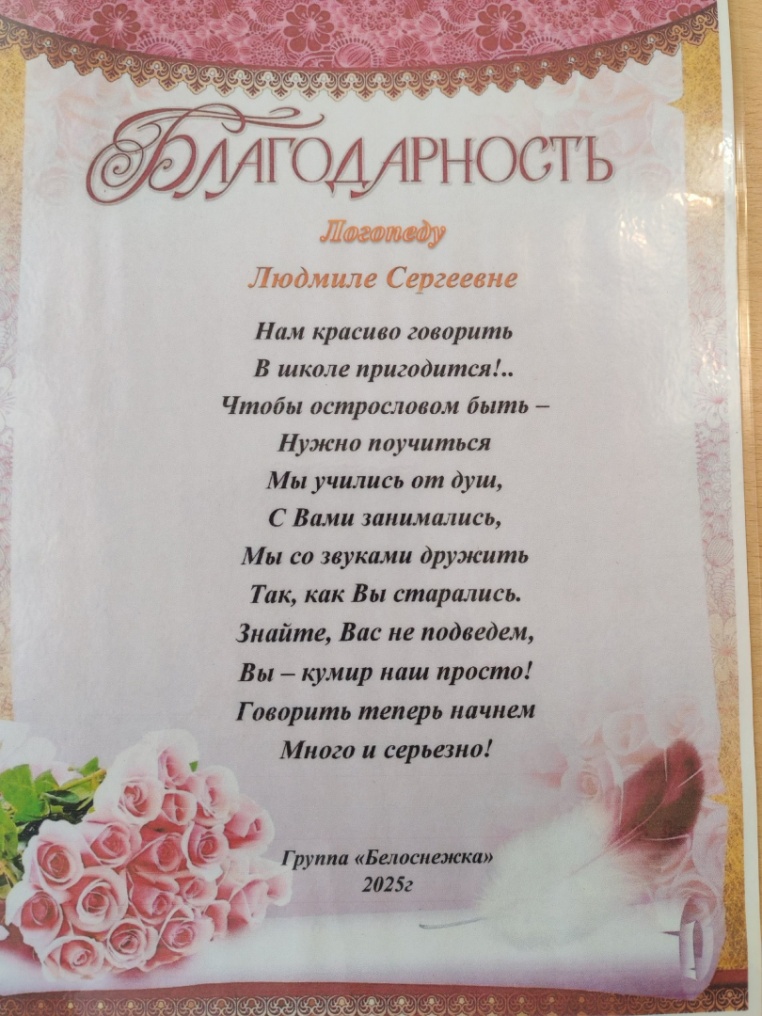 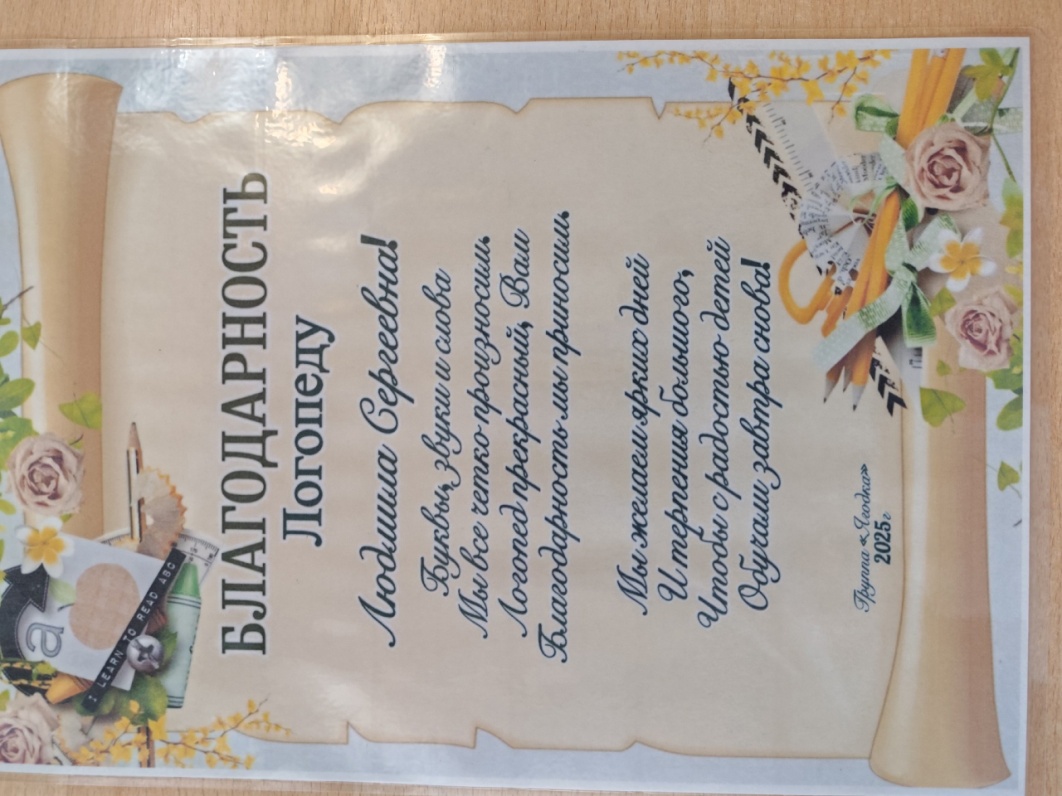 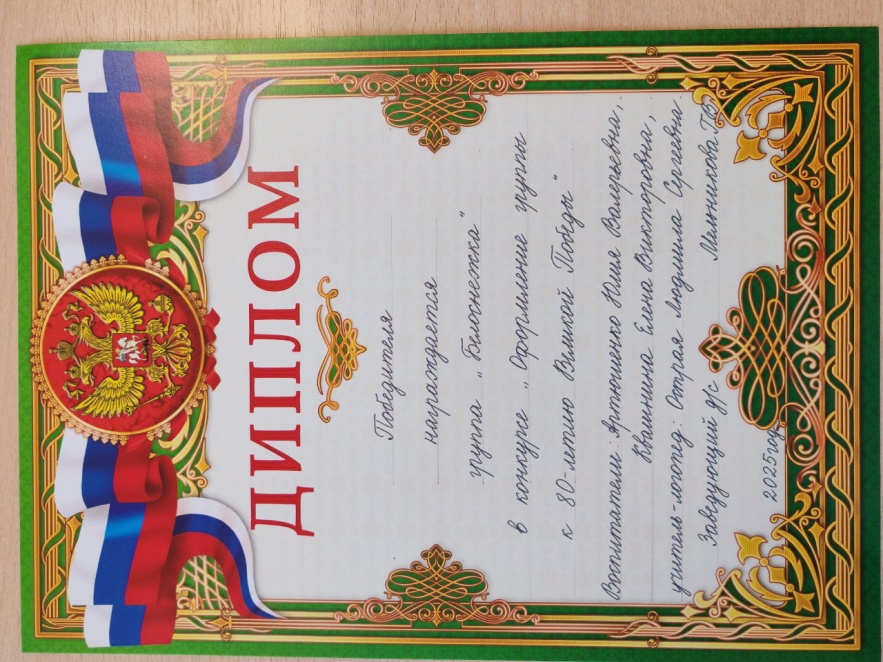 Участие в утренниках и развлечениях
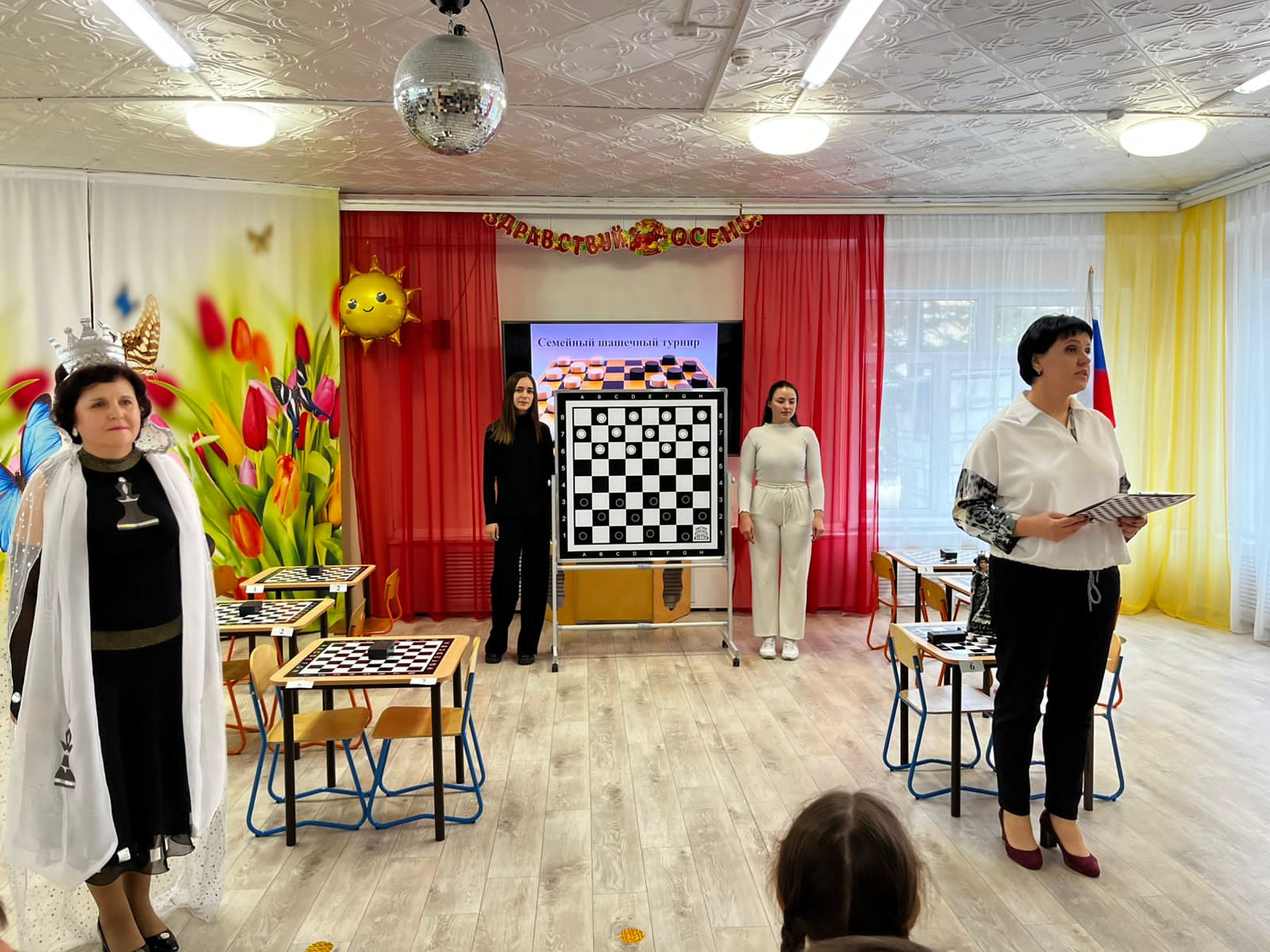 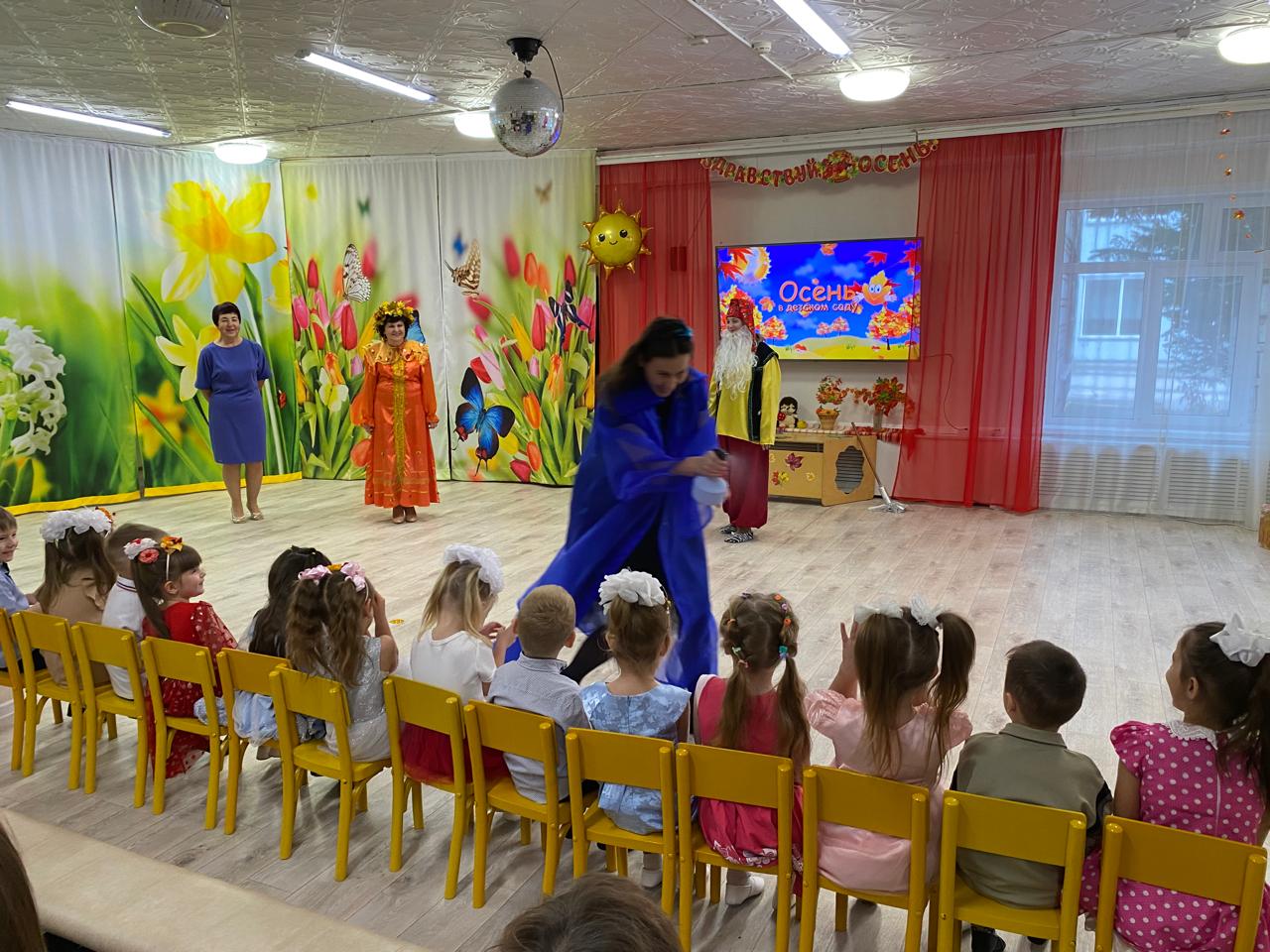 Осенний праздник. Роль Осени.
Районный турнир по шашкам. Роль Королевы.
Участие в утренниках и развлечениях
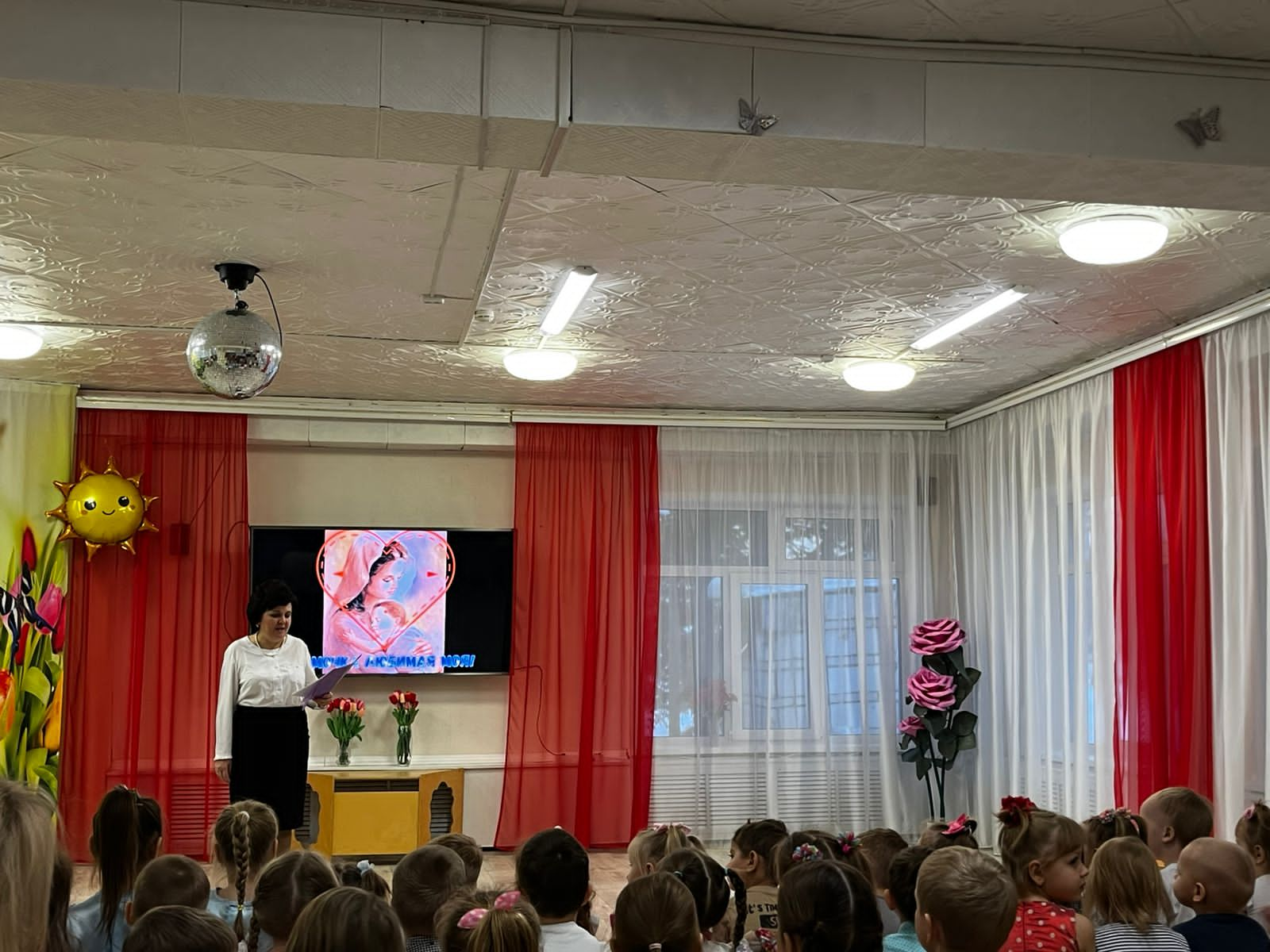 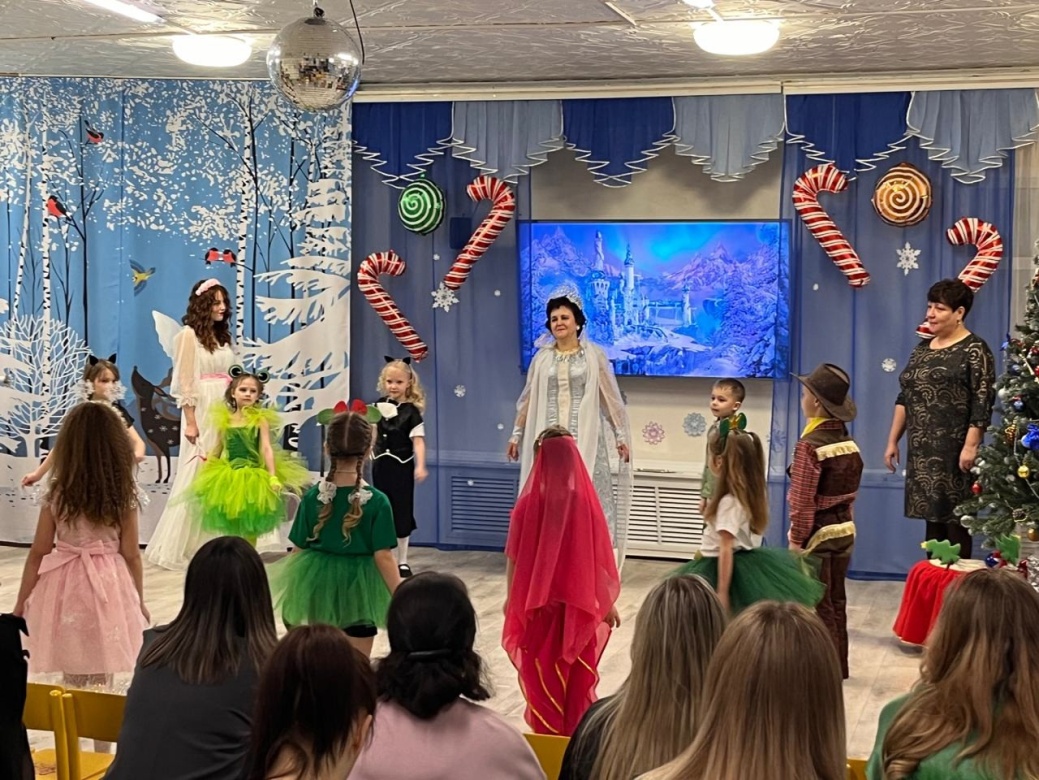 День Матери. Ведущая.
Новый год. Роль Снежной Королевы.
Участие в утренниках и развлечениях
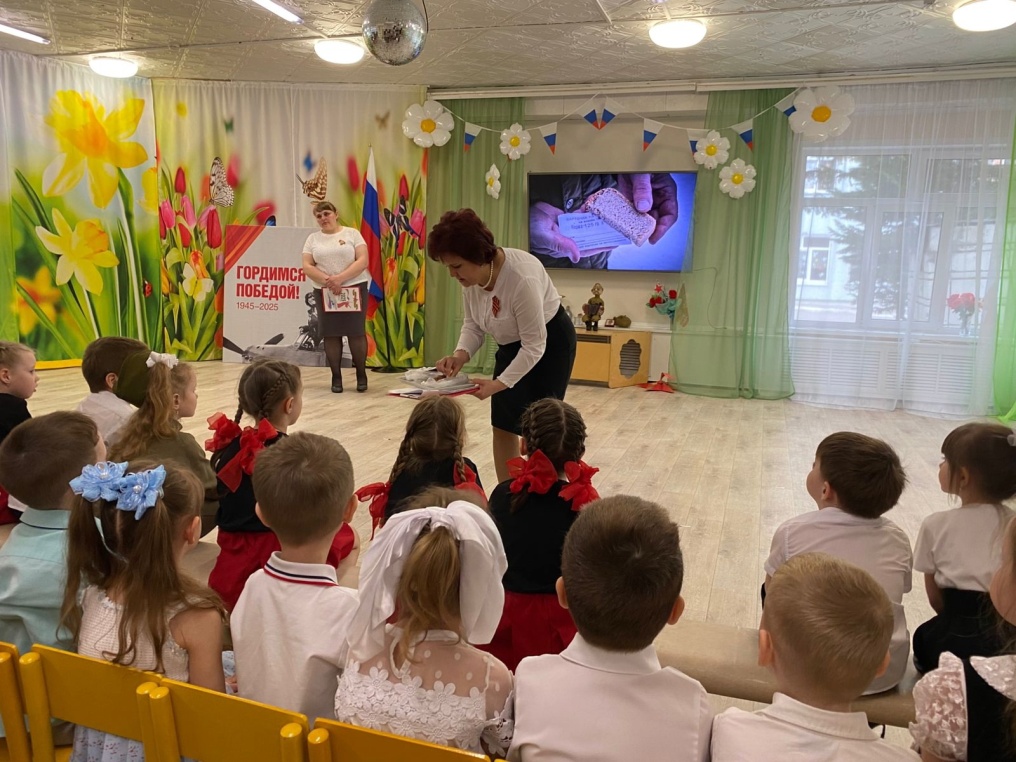 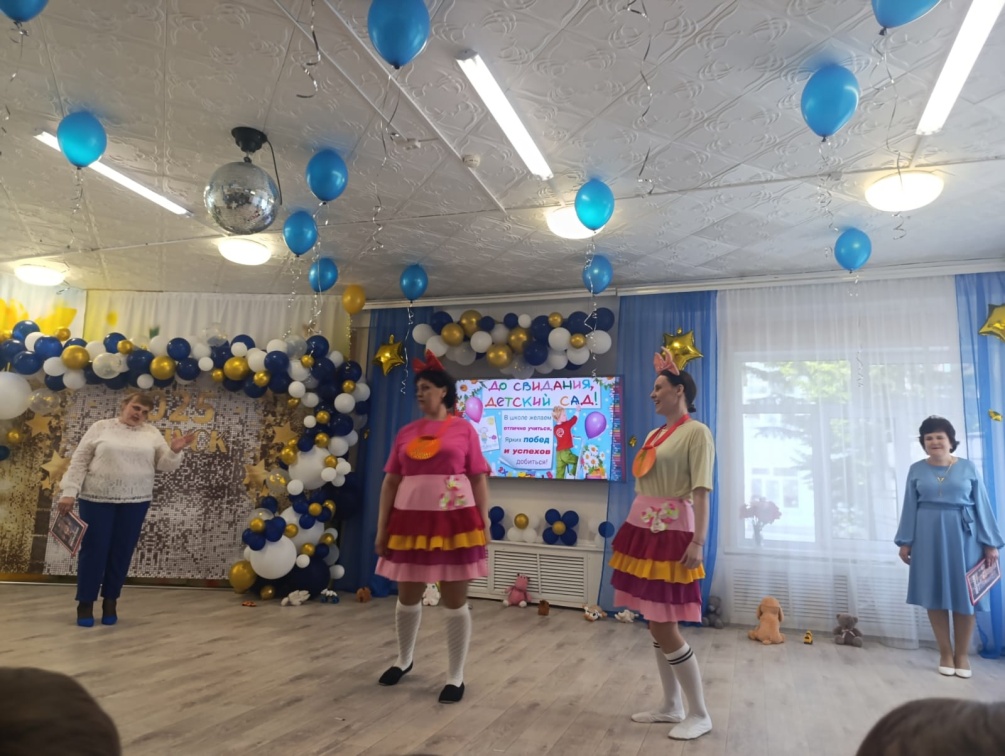 80-летие Великой Победы.
 Ведущая.
Выпускной бал. Ведущая.
Достижения детей в 2024-2025 учебном году
Учёт речевых  нарушений
Выпущено с нормальной речью – 2 ребёнка, со значительным улучшением речи – 6 детей
Достижения детей в 2024-2025 учебном году
Учёт речевых  нарушений
Выпущено 7 детей с нормой речевого развития, 7     
  детей со значительным улучшением речи,1 ребёнок   
   остаётся для продолжения коррекционного курса
Достижения детей
Дети принимают активное участие в конкурсах  и проектах
Подготовка воспитанников подготовительной группы компенсирующей направленности к конкурсу чтецов, посвящённого Дню Матери.
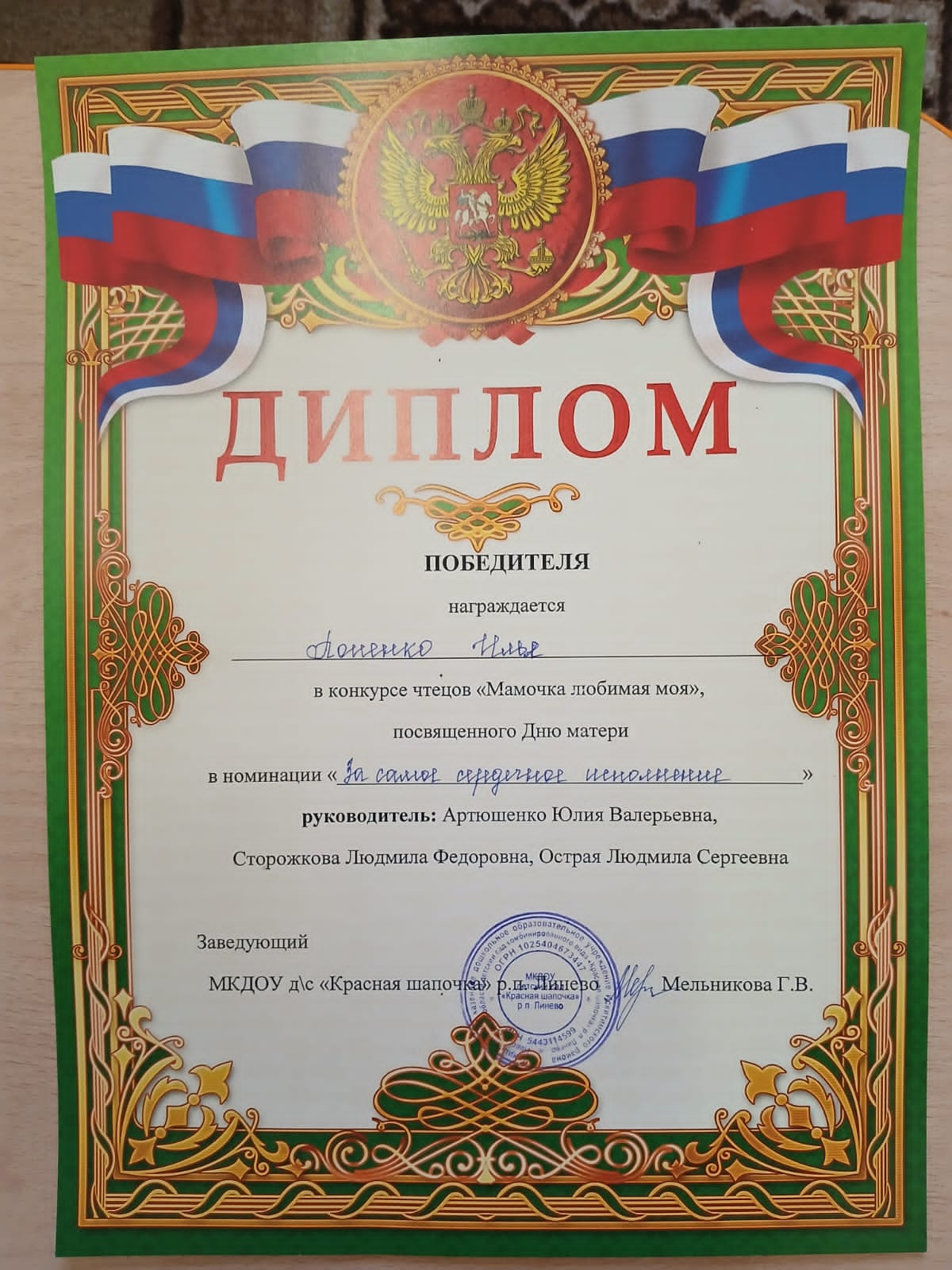 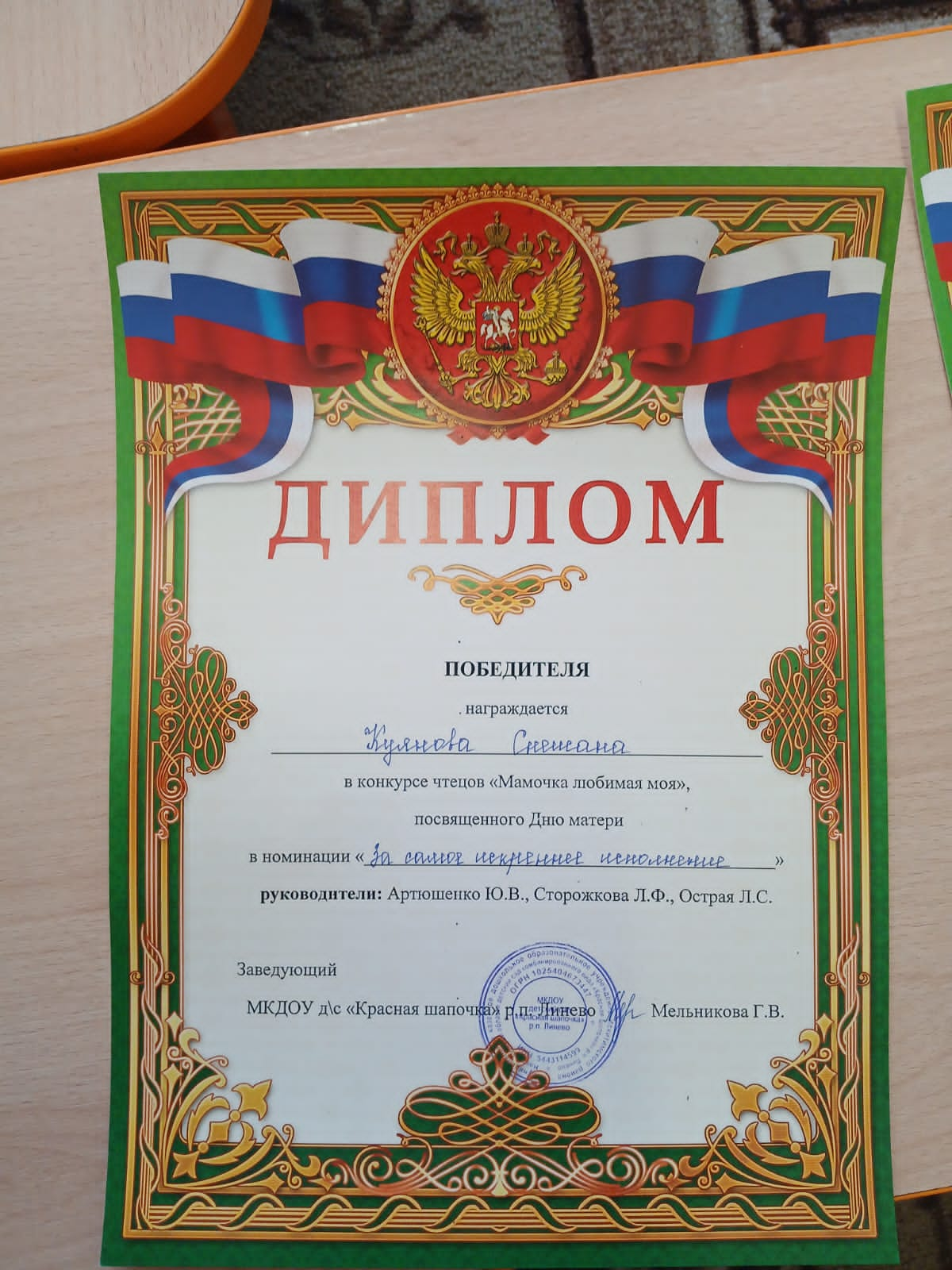 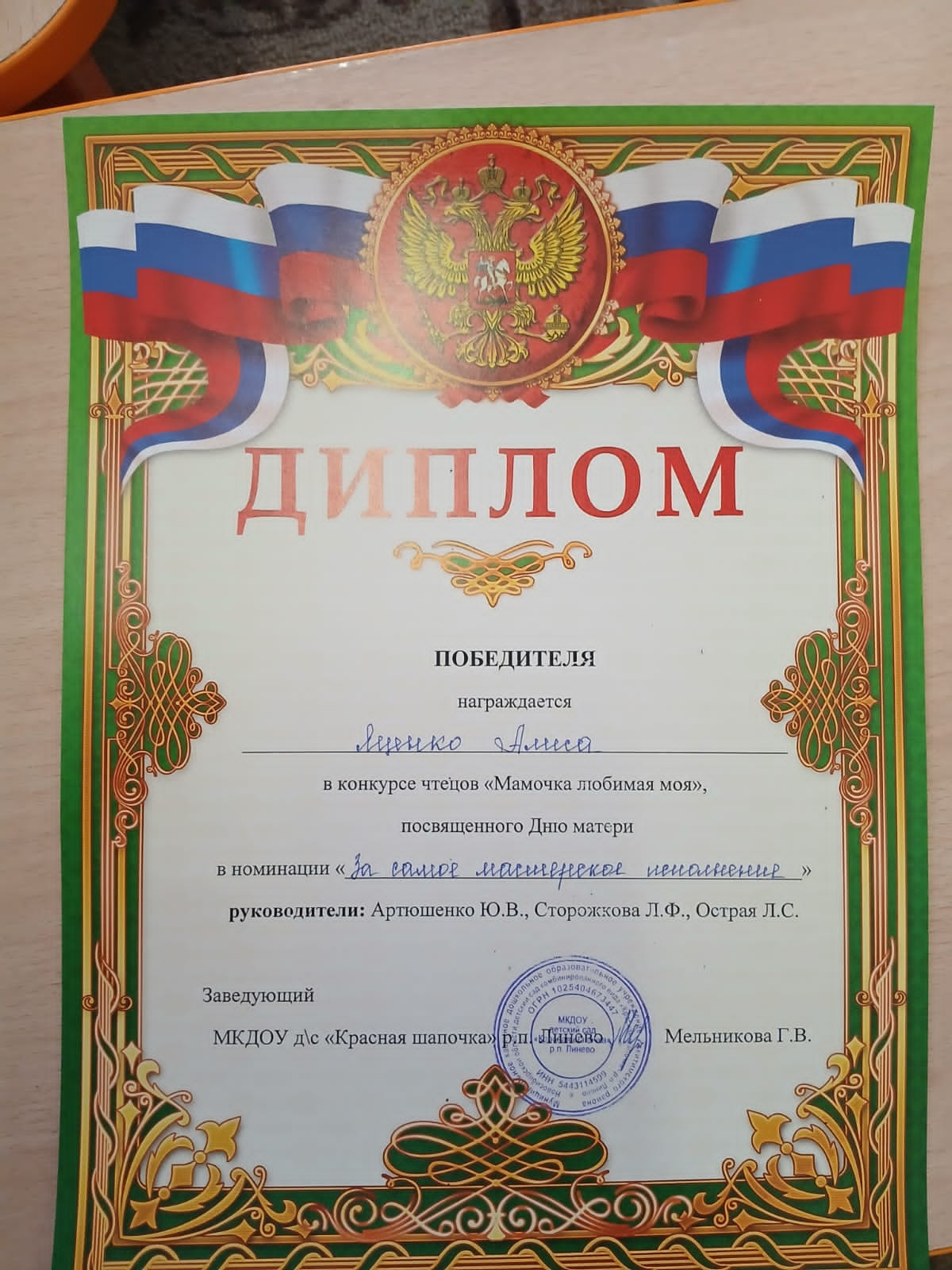 Достижения детей
Дети принимают активное участие в конкурсах  и проектах
Подготовка воспитанников подготовительных групп к поселковому конкурсу 
«Мы вместе», посвящённому Дню Победы - 9 Мая и к Фестивалю детского творчества «Музыкальный калейдоскоп»
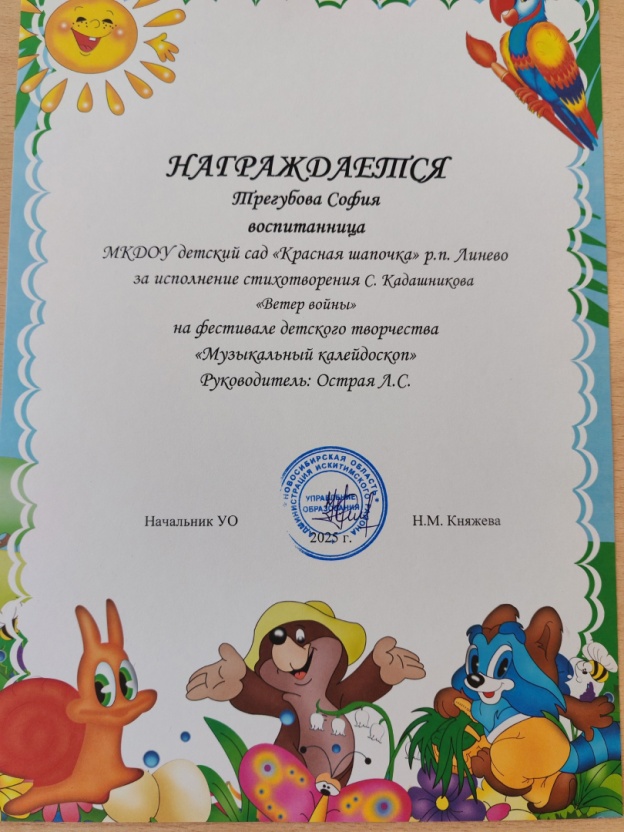 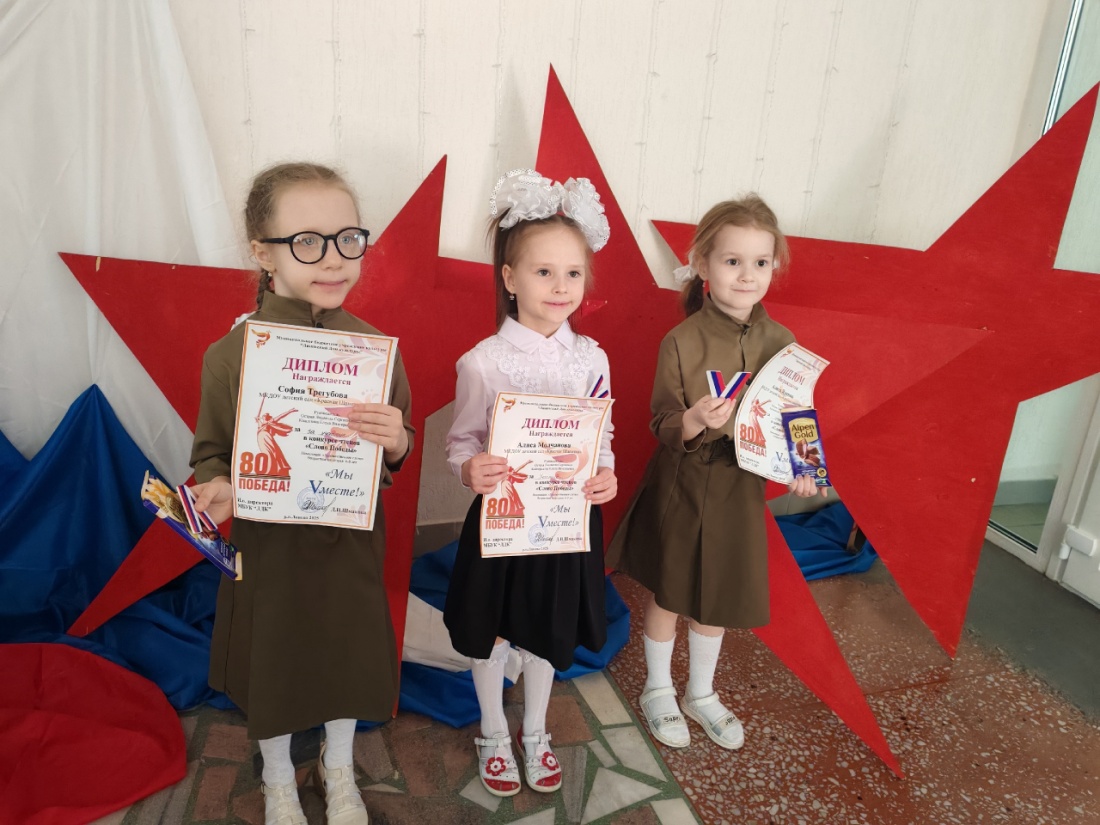 Достижения детей
Дети и родители принимают активное участие в конкурсах  и проектах
Подготовка воспитанников подготовительных групп к поселковому конкурсу «Ай да я!»
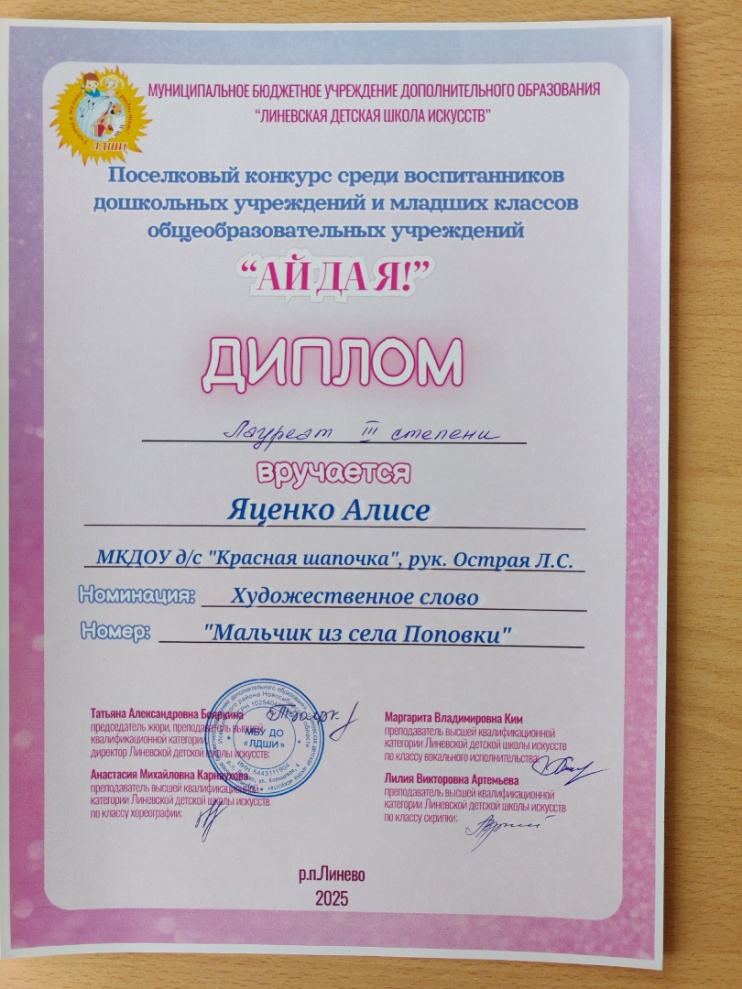 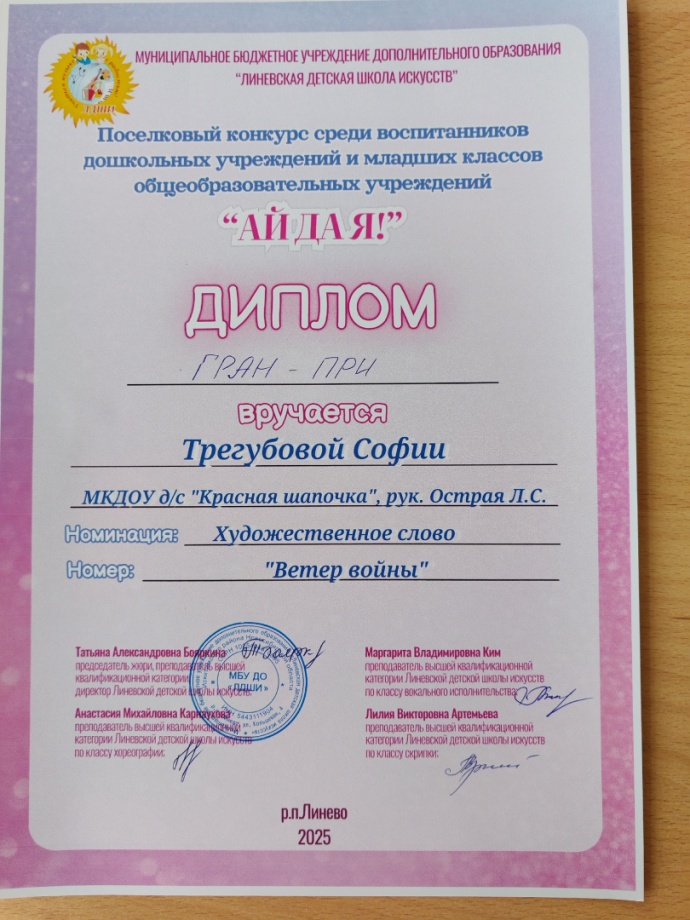 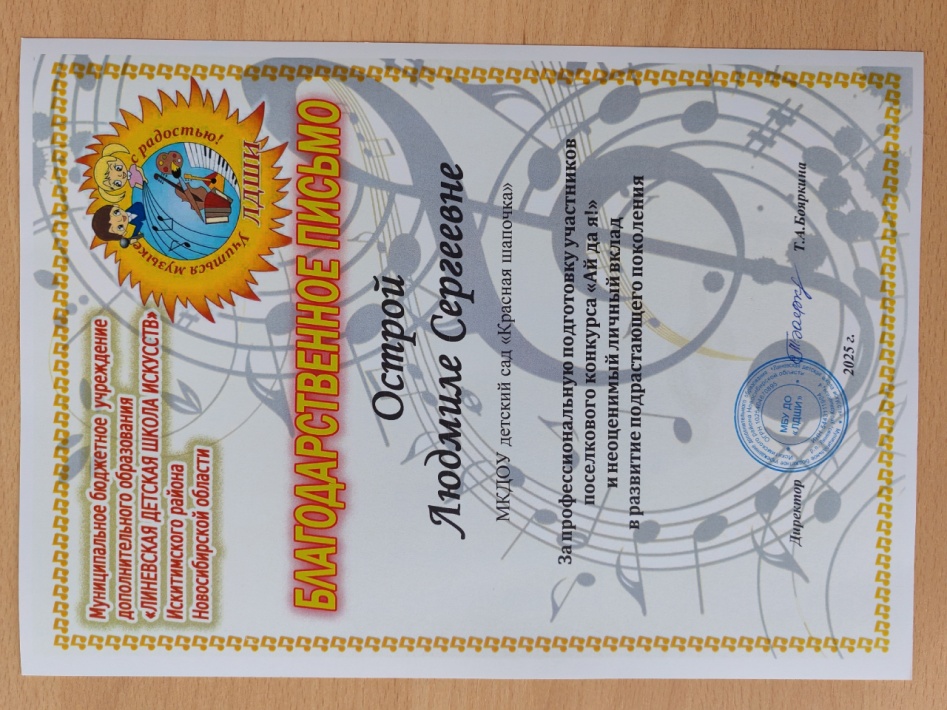 Продолжить поиск оптимальных форм взаимодействия с родителями, повышающих  мотивацию в устранении имеющихся нарушений в развитии речи ребёнка и профилактике нарушений.
Повышение своего профессионального уровня.
Пополнение кабинета играми и пособиями.
Перспективы на следующий учебный год
Пожелания
обновление форм и содержания работы с детьми;
развитие творческого характера деятельности;
создание у детей установки на успех.